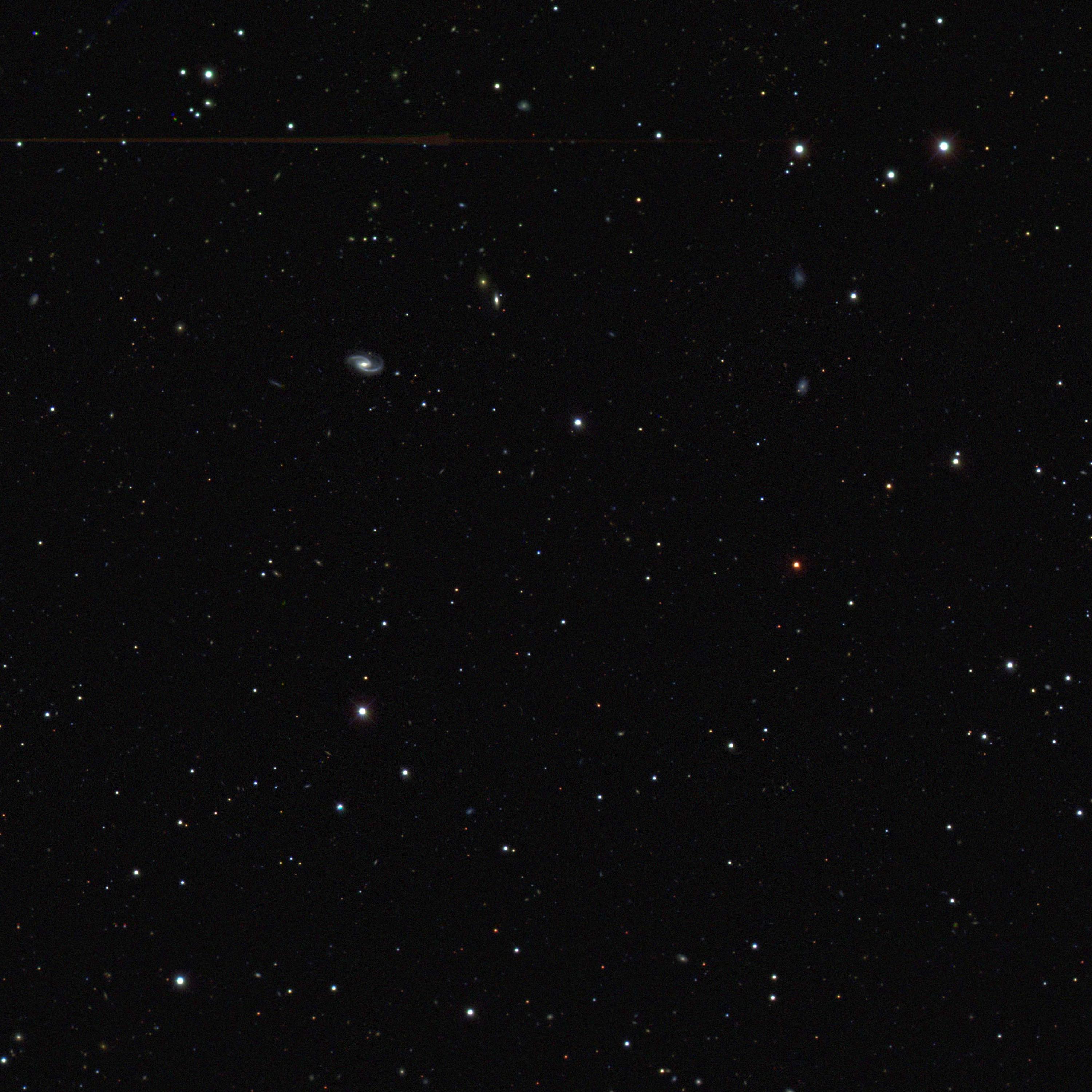 Cosmology with Supernovae:Lecture 3
Josh Frieman

I Jayme Tiomno School of Cosmology, Rio de Janeiro, Brazil
July 2010
1
Hoje
VI. Fitting SN Ia Light Curves & Cosmology 
VII. Systematic Errors in SN Ia Distances
VIII. Host-galaxy correlations
IX. SN Ia Theoretical Modeling
X. Testing models with Future Surveys: Photometric classification, SN Photo-z’s, & cosmology
2
Fitting SN Ia Light Curves
Multi-color Light Curve Shape (MLCS2k2)
                     Riess, etal 96, 98; Jha, etal 2007

SALT-II
                     Guy, etal 05,08
3
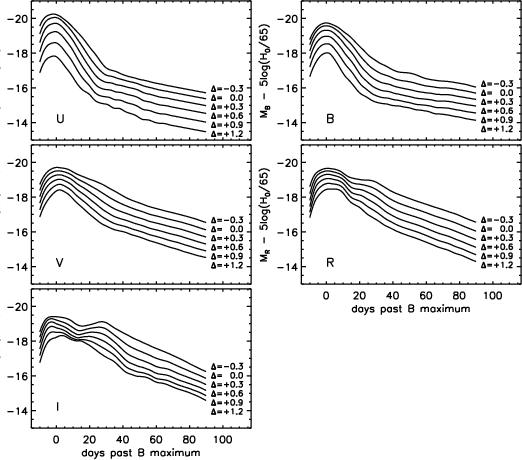 MLCS2k2 
Light-curve 
Templates
in rest-frame j=UBVRI;
built from ~100 
well-observed, nearby SNe Ia
∆ <0: bright, broad
∆ >0:  faint, narrow,  
           redder
time-dependent model “vectors”
trained on Low-z SNe
observed
passband
fit parameters
Time of maximum     distance modulus         host gal extinction    stretch/decline rate
Guy et al
SALT-II Light-curve Fits
Fit each light curve using rest-frame spectral surfaces:



 Light curves fit individually, but distances only estimated globally:




Differences from MLCS: not trained just on low-redshift data; flat priors on model parameters; color variations not assumed only from dust. If dust, then RV+1. Find ~2.5 empirically.
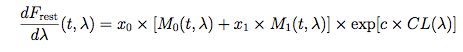 light-curve shape
color term
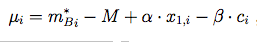 Global fit parameters, determined along with cosmological parameters by fit to Hubble diagram (so in principle you should not use SALT distance tables to test some other cosmological model)
5
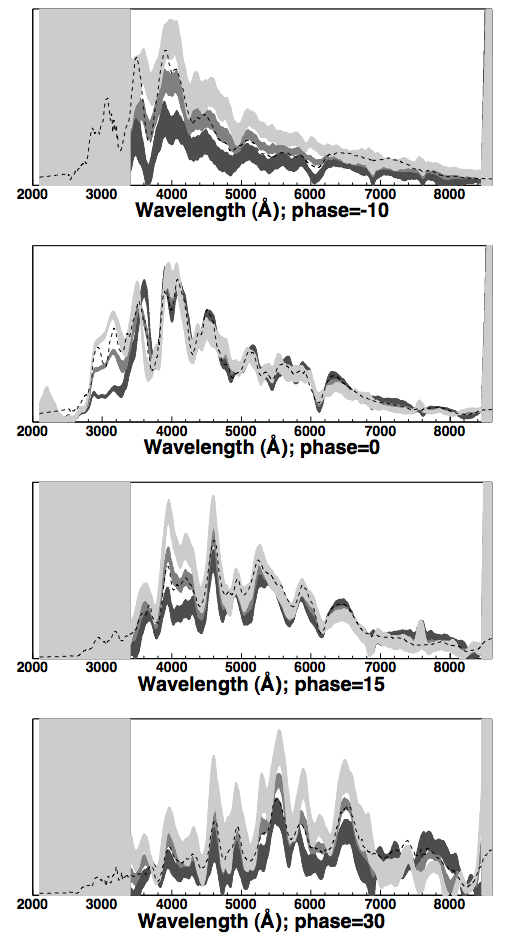 SALT-II 
templates 
for 
x1=-2,0,2
6
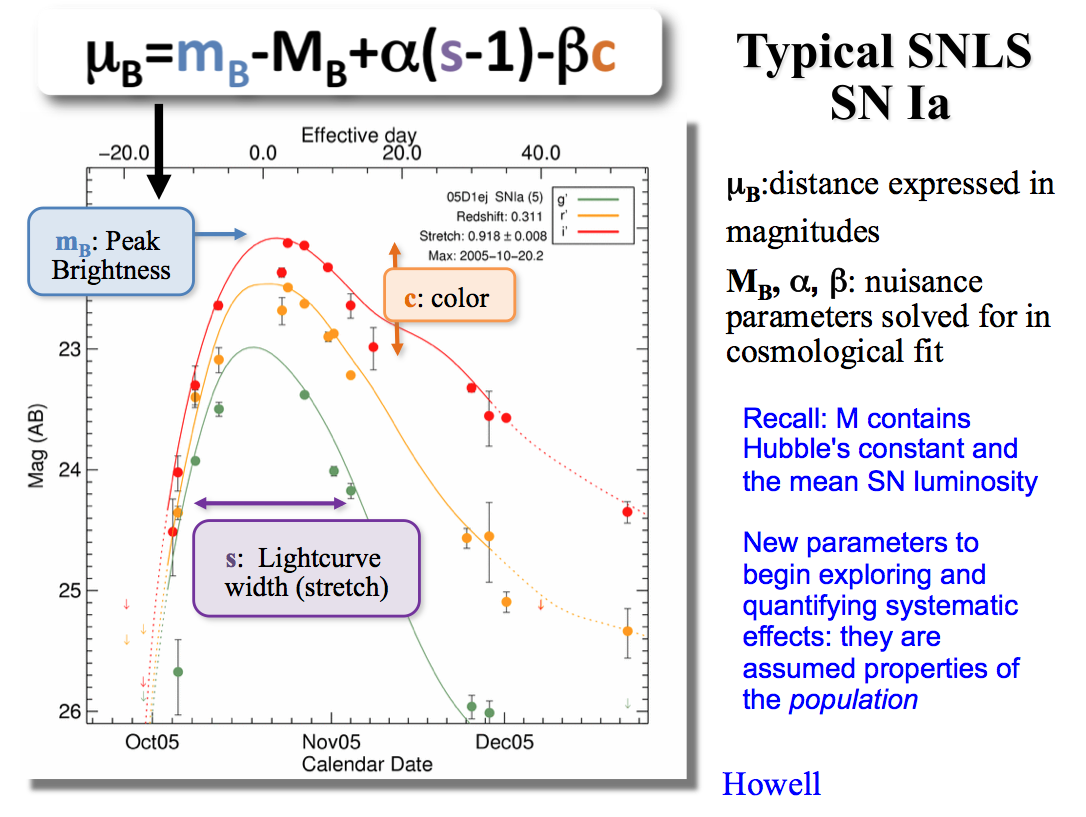 red
broad
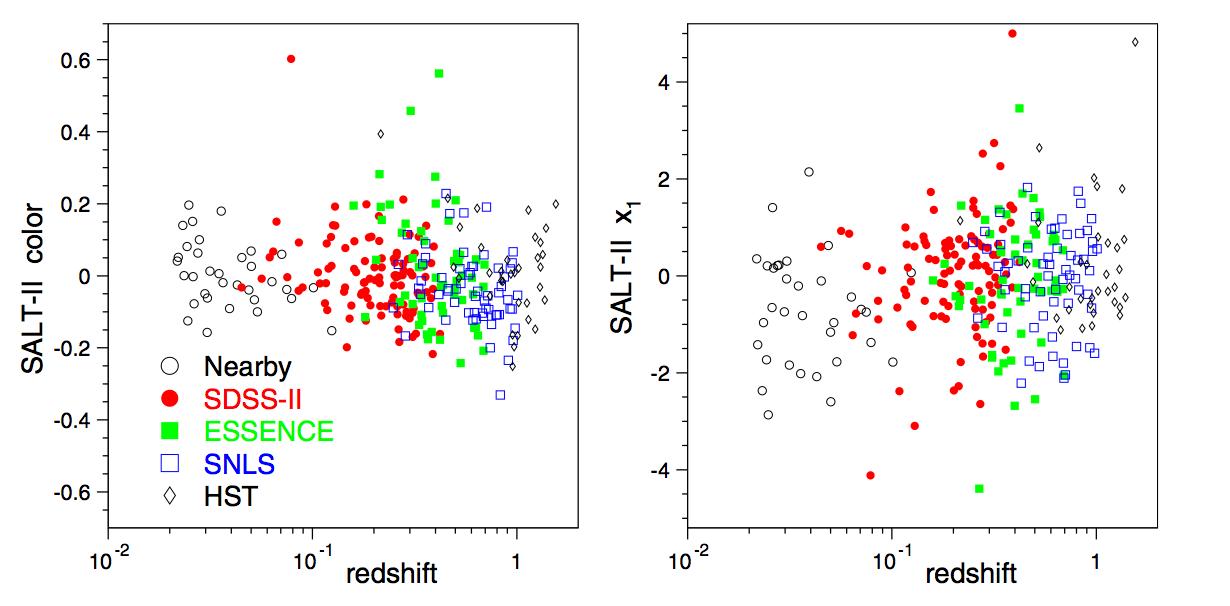 blue
narrow
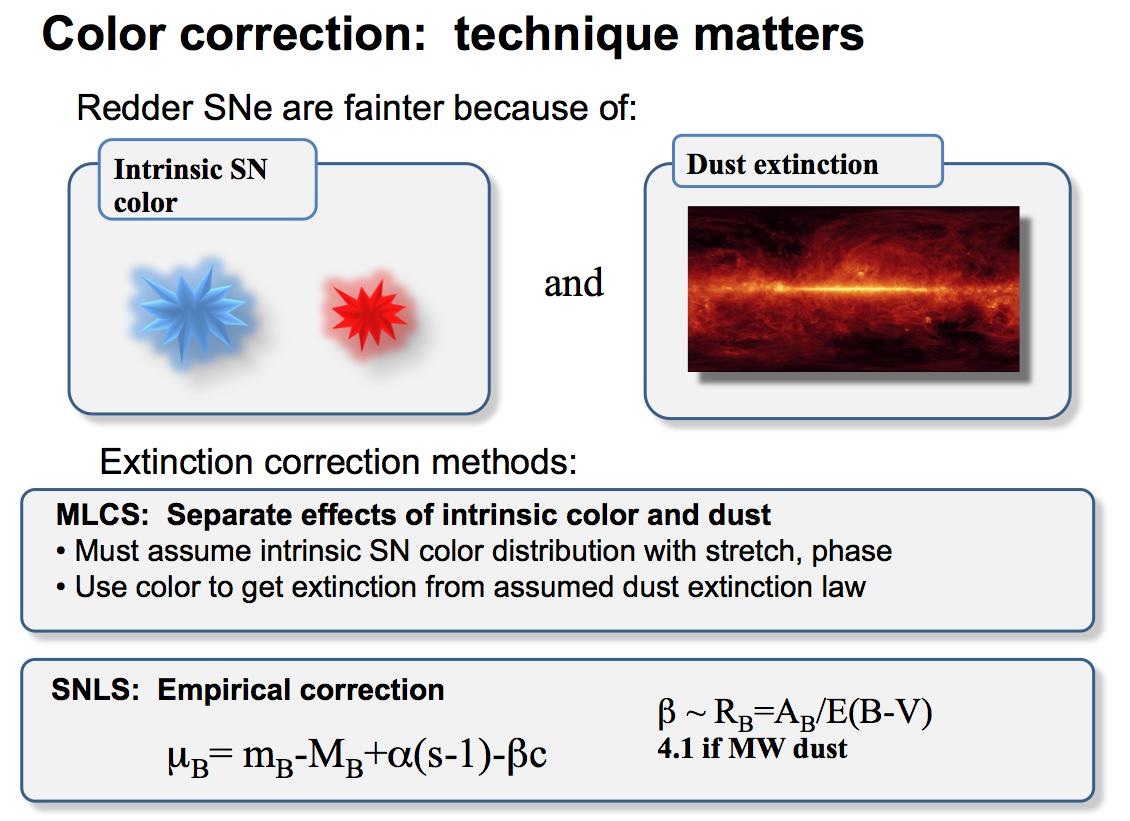 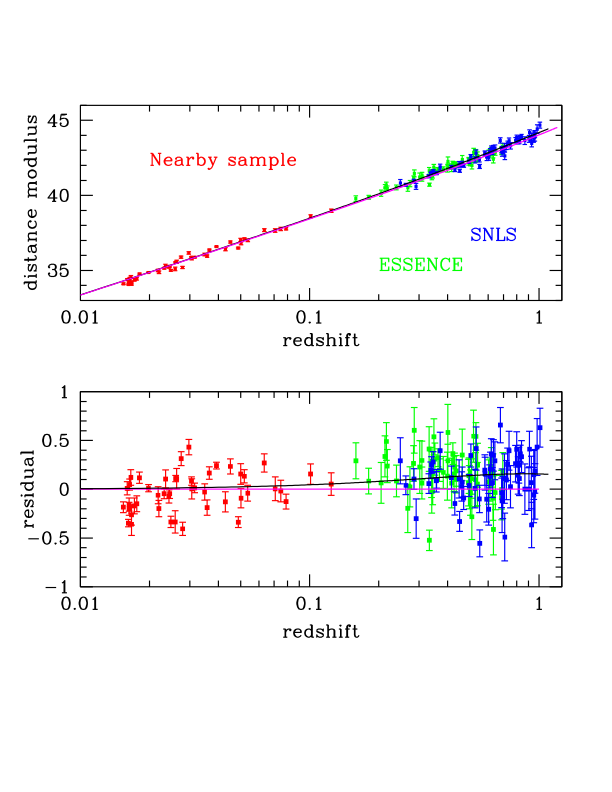 Hubble Diagram
~45 SNe Ia
~120 SNe
10
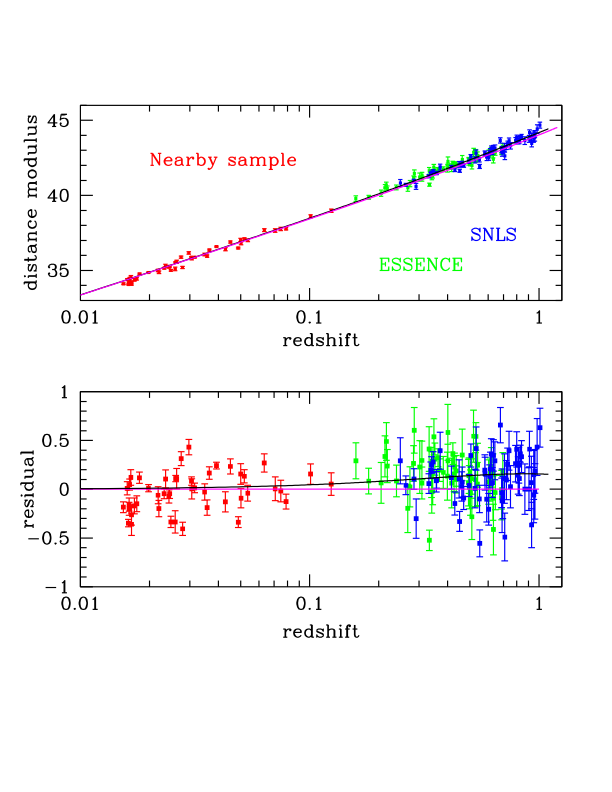 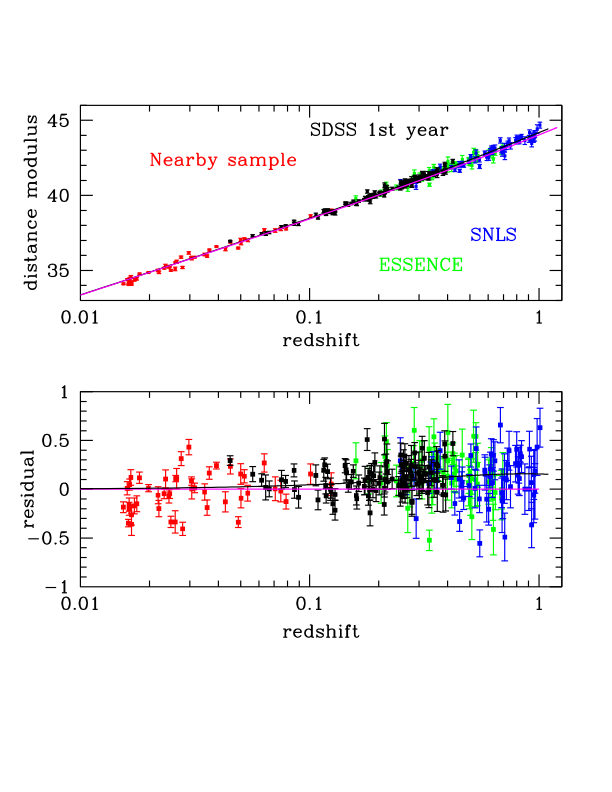 Hubble Diagram
with SDSS SNe

103 SNe Ia from first season that pass stringent light-curve quality cuts



Kessler etal (2009)
Lampeitl etal (2009)
Sollerman etal (2009)
~45 SNe Ia
~120 SNe
11
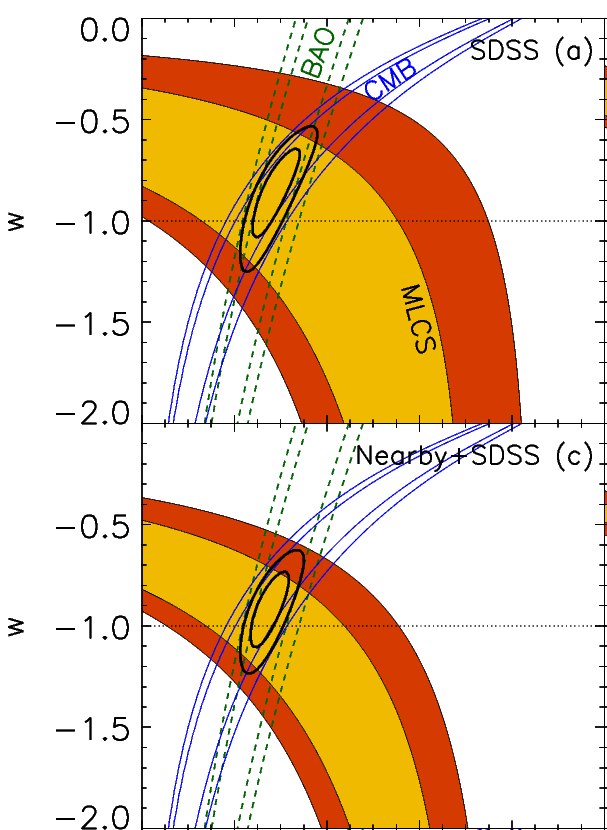 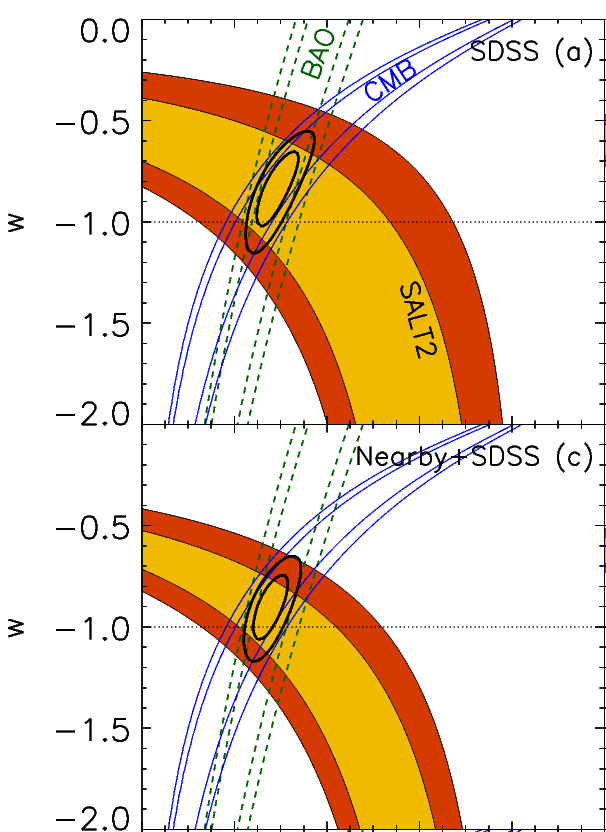 MLCS
SALT
SDSS only:




Nearby+SDSS:
MLCS
SALT
12
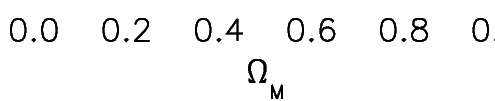 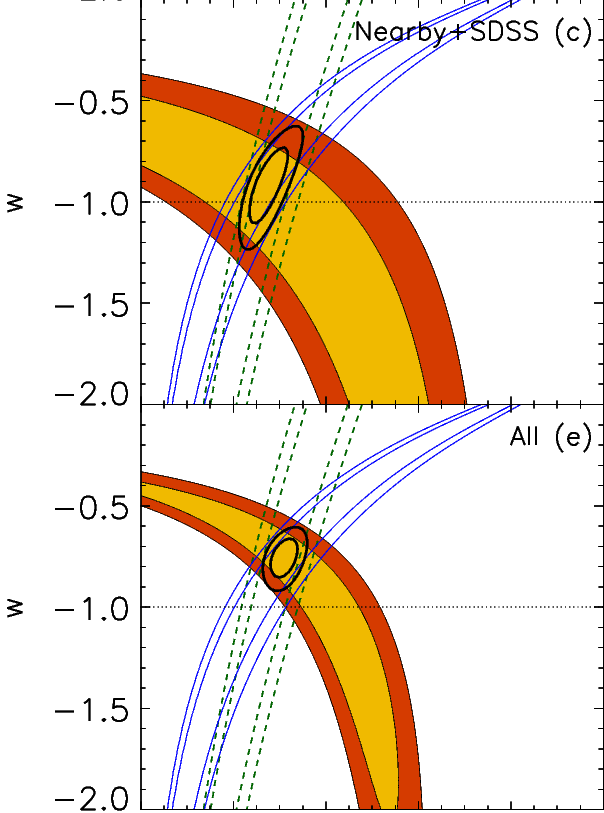 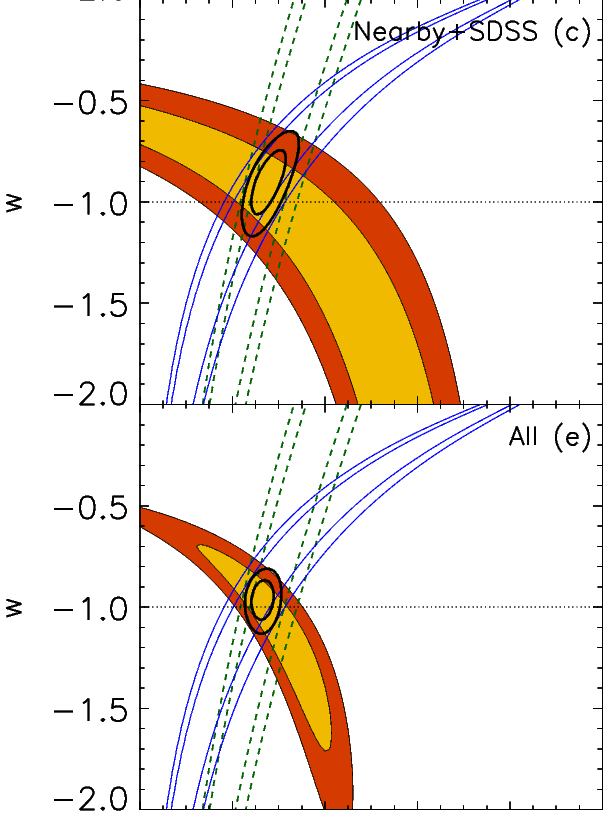 MLCS
SALT
Nearby+SDSS:




Nearby+SDSS+SNLS+ESSENCE+HST:
MLCS
SALT
13
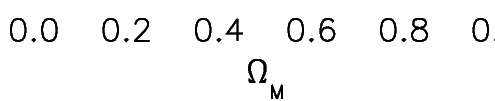 14
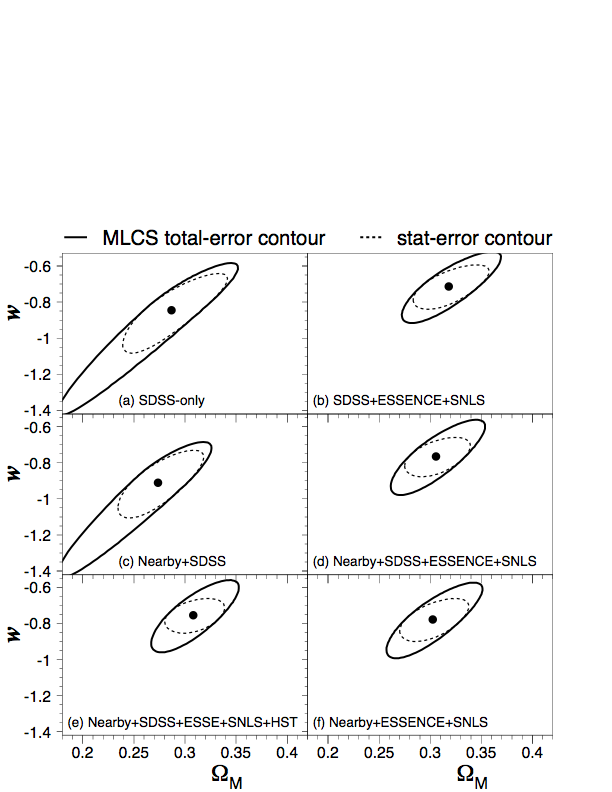 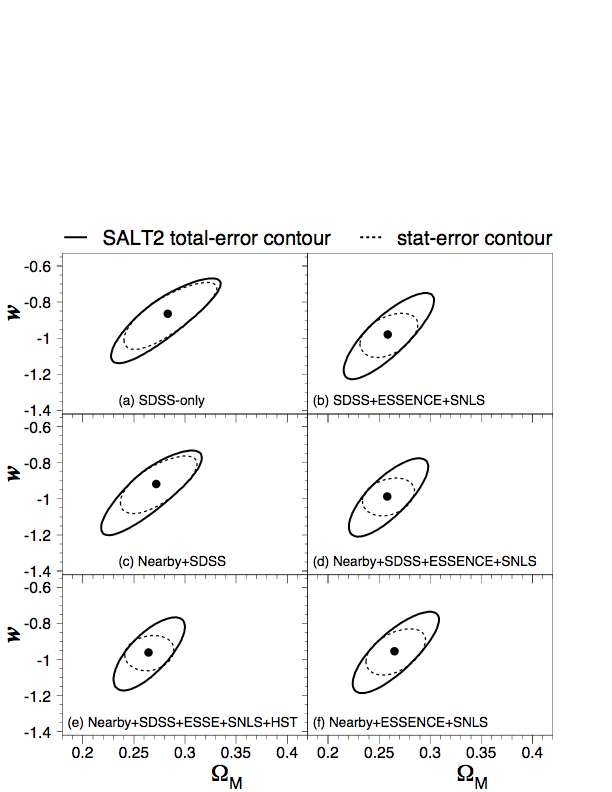 MLCS vs. SALT discrepancy NOT associated with SDSS SNe
Include internal Systematic Error estimates
SN+BAO+CMB constraints
15
What changed in MLCS?
16
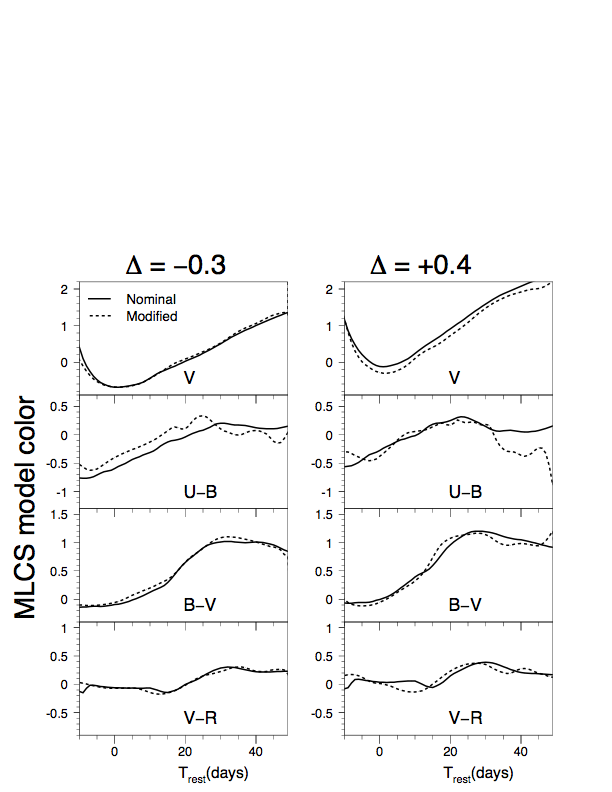 SALT vs MLCS template light curves
MLCS
“SALT”
Diagnosis:

Large difference in Light-curve model in U-band

Use of prior on extinction in MLCS
17
Issues with rest-frame U band
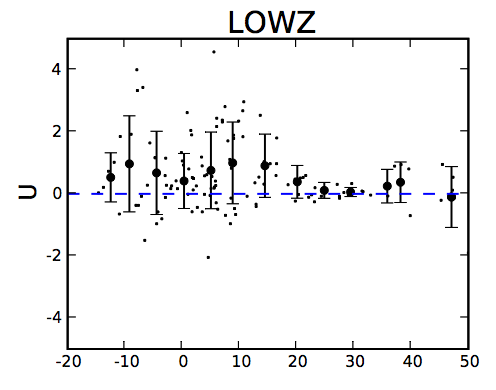 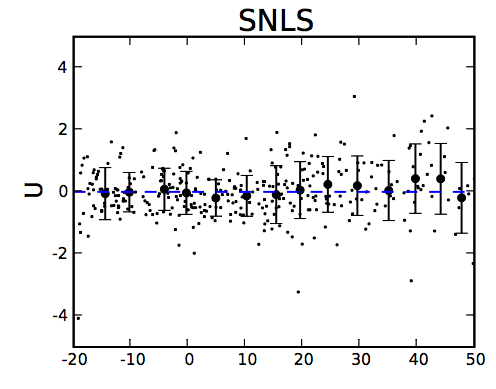 epoch
Data vs. SALT2 Model Residuals
Opposite Low-z vs. High-z discrepancy seen in MLCS
MLCS trained only on Low-z, SALT2 model dominated by SNLS
Similar differences seen in rest-frame UV spectra? (Foley et al)
18
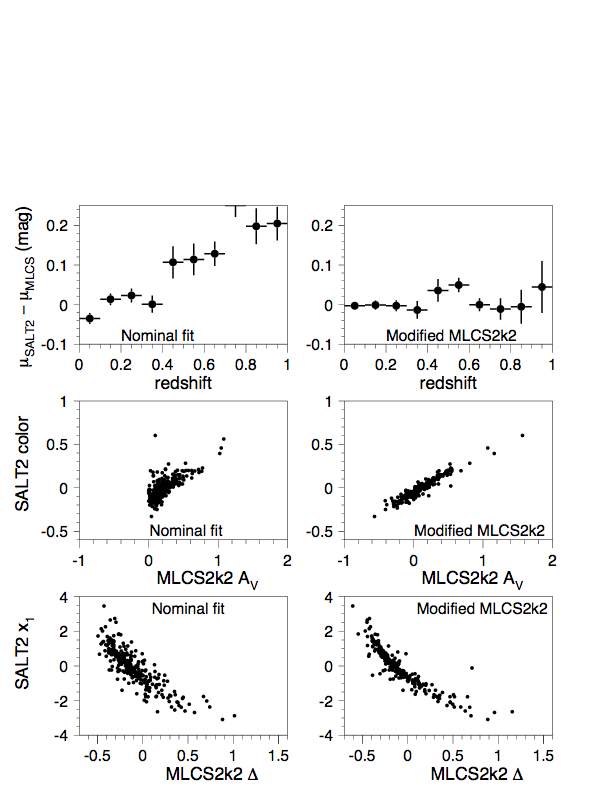 SALT vs MLCSparameters
Modified MLCS2k2:

Use ``SALT” light-curve templates and remove informative dust prior (AV>0) in MLCS
19
A Tale of Two Fitters
MLCS:
 U-band model trained only on low-redshift (observer-frame) U-band data (calibration, atmospheric variations)
 Assumes all excess color due to dust extinction (some of it must be); dust prior dominates at high-redshift

SALT:
 Global fit for color/dust parameter : minimizing Hubble-scatter can lead to bias
 Trend toward bluer colors at high-z: if allow (z), see strong trend with redshift

Retrain and refine the models with newer data
20
SALT Parameters vs. Redshift
21
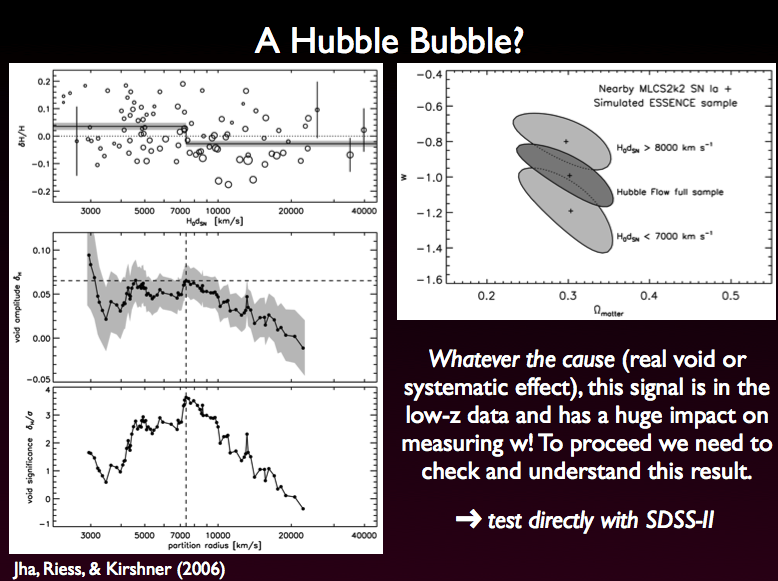 See also Conley et al 2007:
treatment of dust & SN colors
22
Coherent Peculiar Velocities
Hui & Greene
Cooray & Caldwell
Physically, 

Quantitatively, 

where

More
important 
for larger
data sets
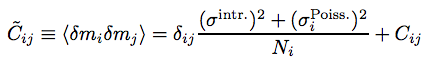 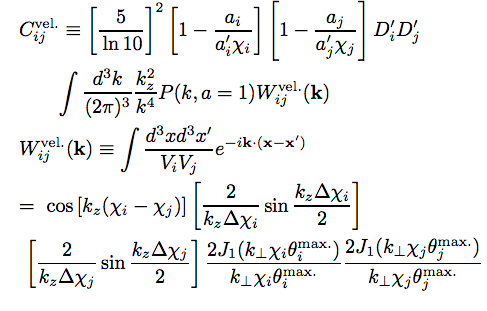 Mass power 
spectrum
for circular survey
Colors of Low-z SNe
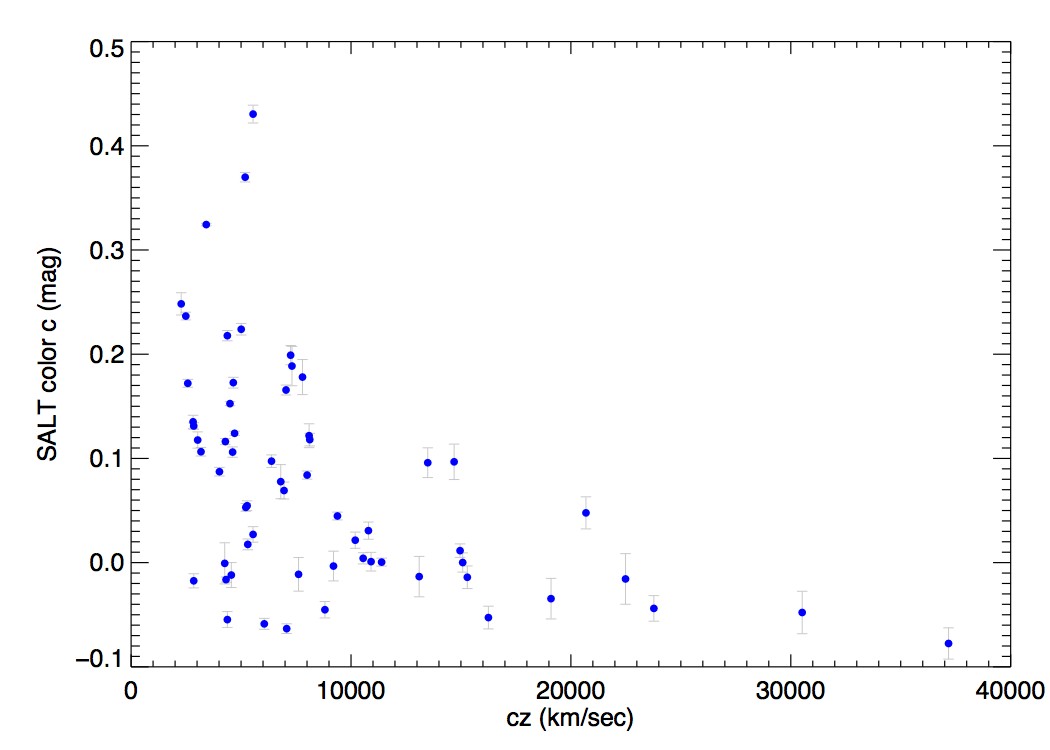 24
Conley etal 2007
Vary minimum redshift
25
1% Photometry is Hard
K-correction:  transform observed (g,r,i,z) fluxes into rest-frame (U,B,V) fluxes using mean spectrum: MB

Need to know the following very well:
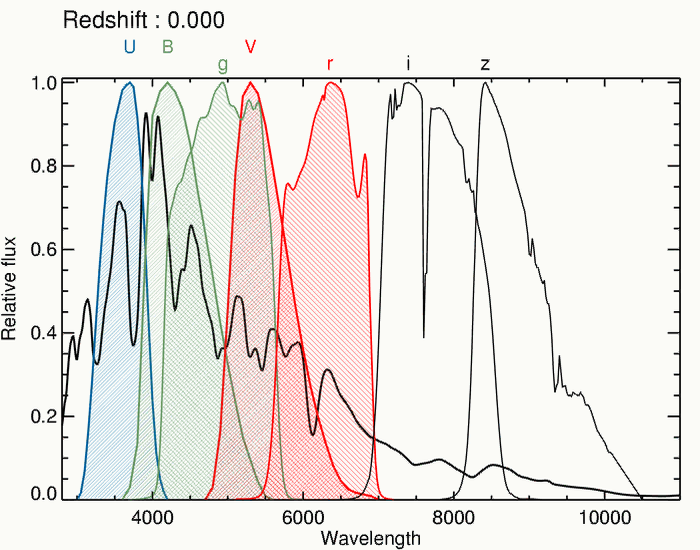 g, r, i, z:  
Observed CFHT MegaCam filters, and the zero points (from faint standard stars), as a function of position on the detector
U, B, V:  
Landolt (historical) filters that must be transformed to (to compare with low-z SNe)

and the zero points for those old observations
    
AND the definition of the historical (Landolt/Vega) magnitude system
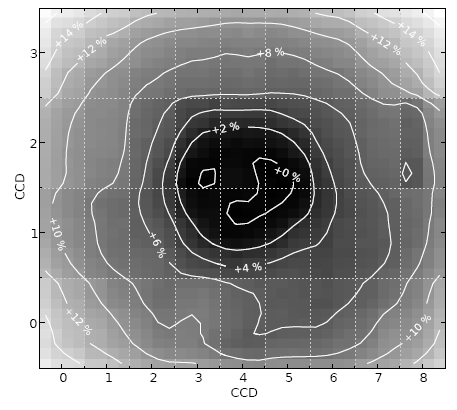 Regnault, etal
Constraints from SDSS data only
Lampeitl, Nichol, Seo, etal 2009
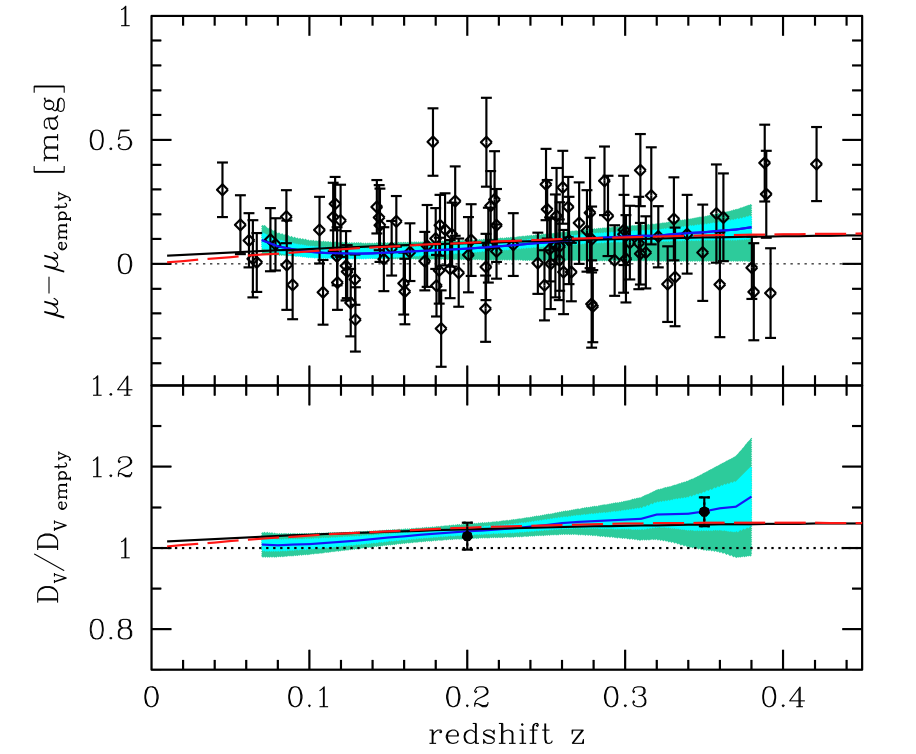 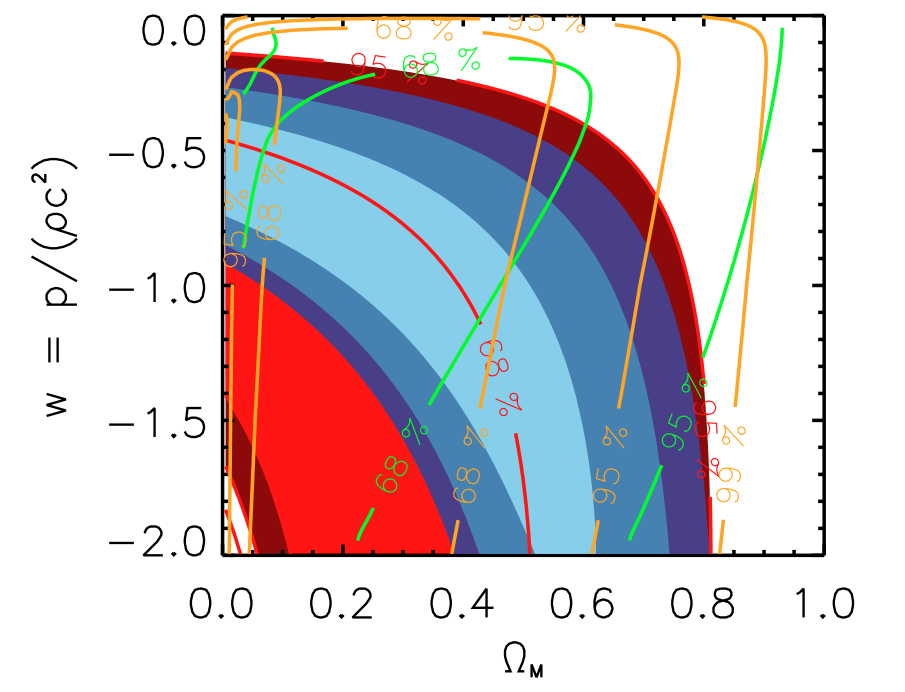 SDSS SN (MLCS)
SDSS SN
BAO
2dF, SDSS BAO
Agreement between SN and BAO distances: 
consistency between dL and dA
27
Constraints on Exotic Models
Sollerman, etal 2009
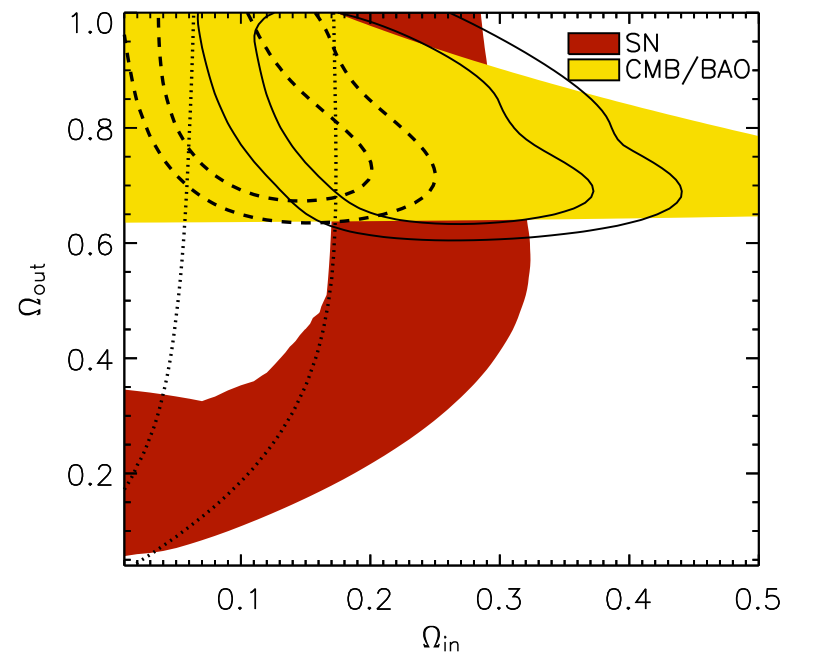 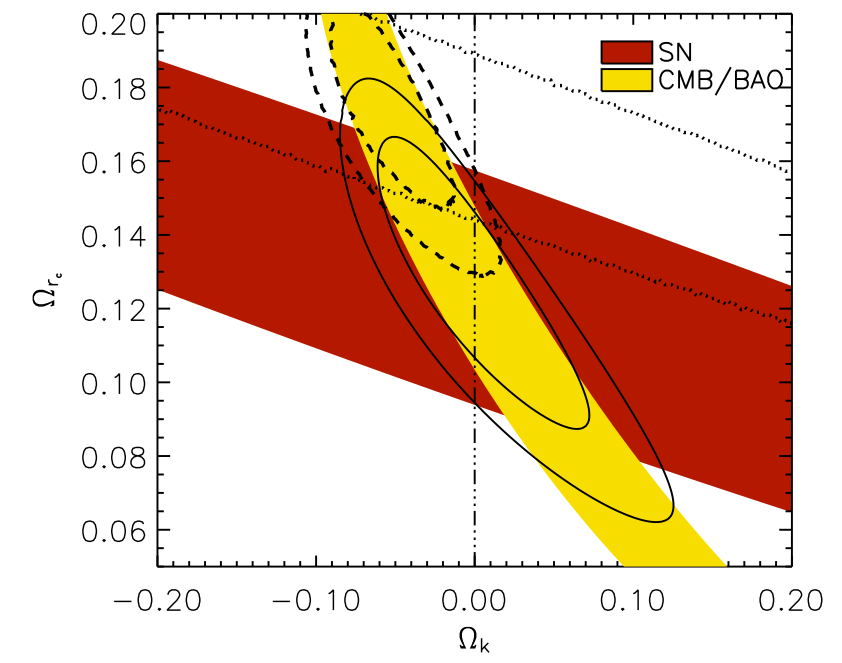 SALT
MLCS
DGP (modified gravity) Models
LTB (inhomogeneous) Models
Results sensitive to SALT-MLCS differences
28
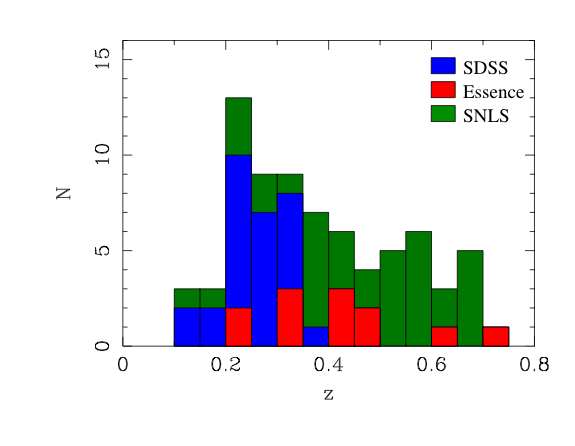 Carnegie Supernova Project: High-z
Goal:  ~75 SN Ia in redshift range 0.2 - 0.7
Photometry in Y + J using Magellan + PANIC
Gives rest-frame i-band flux near max.
Constrain cosmological model
Reduce systematics due to dust extinction.
Intrinsic spread of SNIa luminosities lower in NIR
[Speaker Notes: High-z dataset is focused on following up Sne from other surveys (SNLS, SDSS, Essence) in the NIR in order to get light-curves in the rest-frame I-band.  All our source surveys are now completed, so our final sample is 75 (we had counted on SNLS going another season to get to 100).  Observing in the NIR has the advantage of reducing the effects of reddening by a factor of 2.  SNIae are also better standard candles in the NIR bands (stretch-correction is smaller).]
SDSS+CSP 
Light Curves
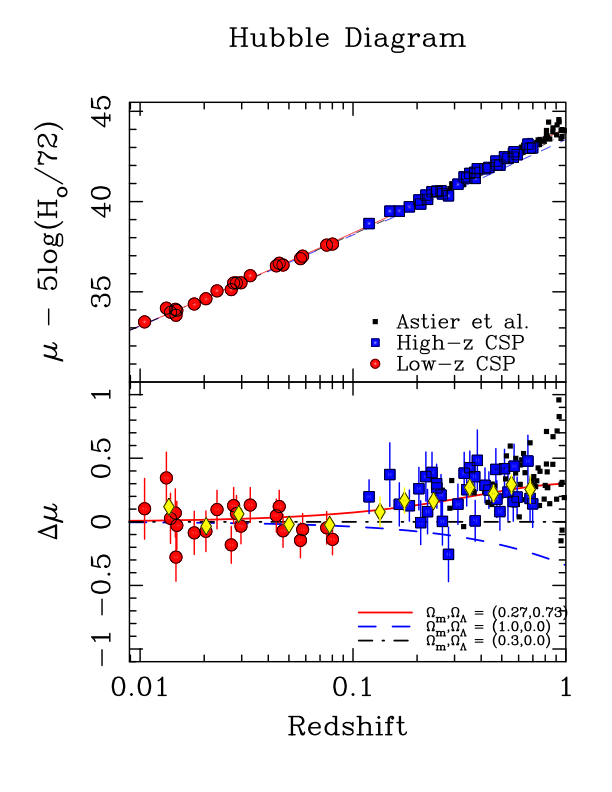 First Rest-frame i-band Hubble Diagram to z=0.7
Freedman et al. (2009)
[Speaker Notes: This graph shows the first rest-frame I-band Hubble diagram based on CSP observations only.  Red points are from the low-z campaign and blue are from the high-z campaign.  Several cosmological models are shown.  Bottom panel shows residuals from the Omega_matter=0.3, Omega_lambda=0 model.  Yellow points are binned data. Black points are from SNLS (Astier et. al)]
CSP Dark Energy Constraints
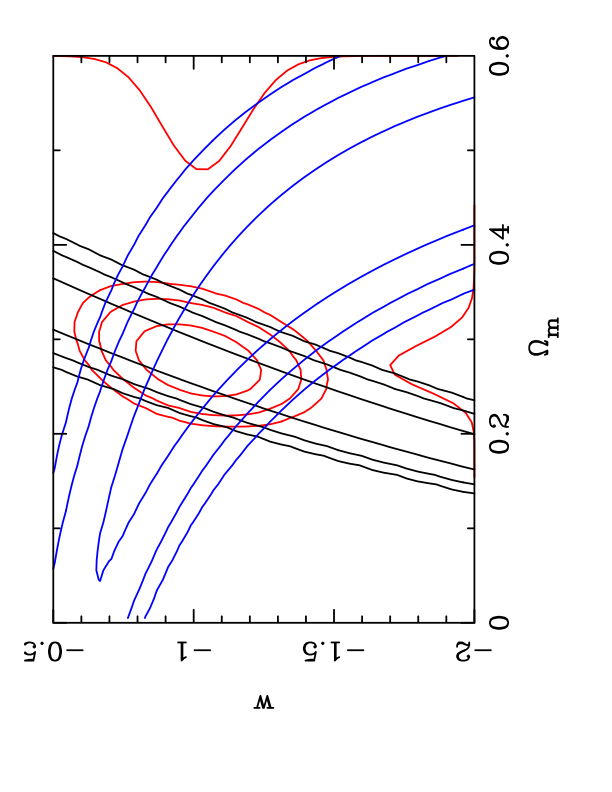 Freedman et al. (2009)
w = -1.05 ± 0.13(stat)±0.09(sys)
(assuming k=0 and BAO)
[Speaker Notes: Using the CSP Snia sample if 34 low-z and 25 high-z Sne, we obtain the following confidence contours on w.  The final error of 0.13 is statistical and will decrase by a factor of ~ sqrt(2) when the whole sample is analyzed.]
CfA3: New Distances at Low Redshift
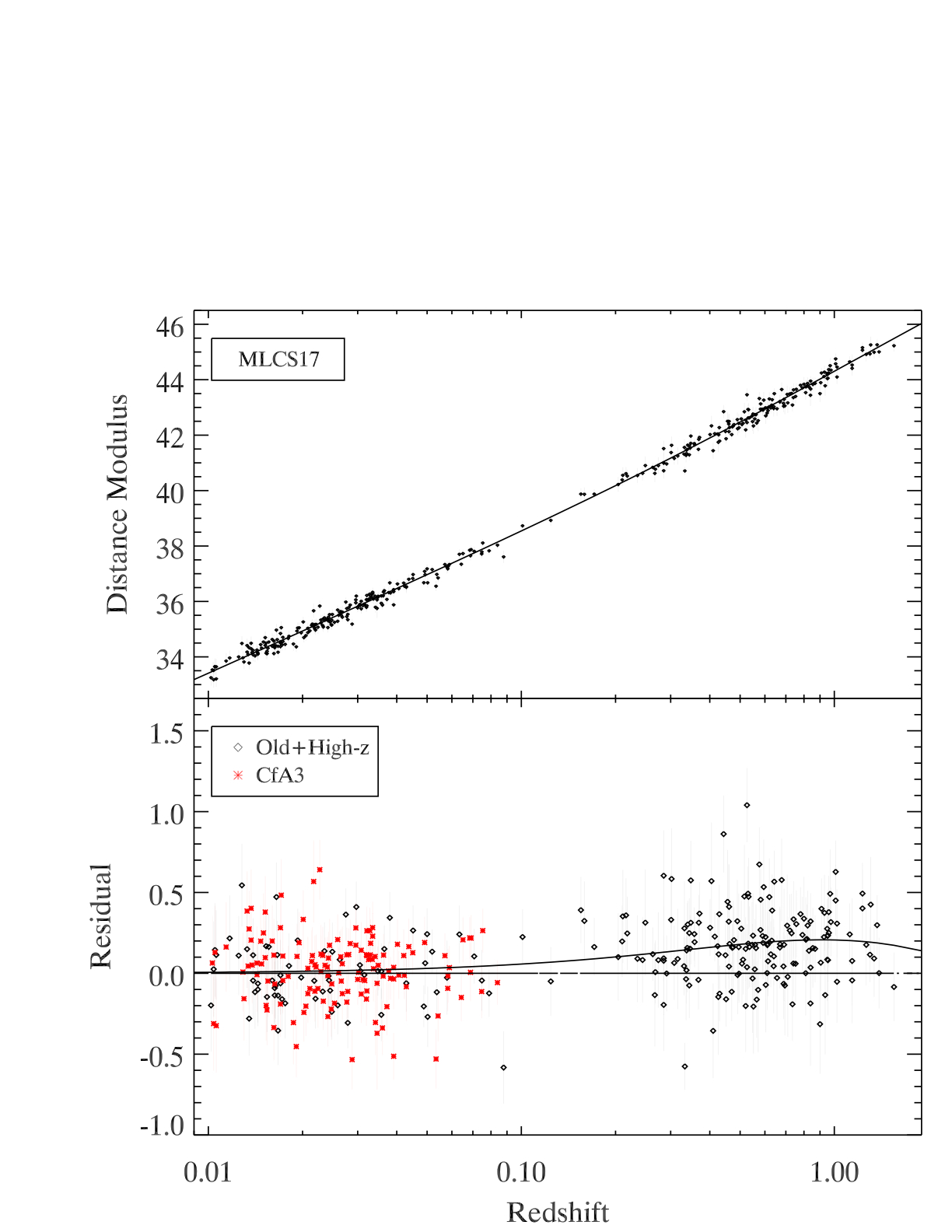 Low: 
	CfA3
187 new low-z light curves
(Hicken et al 2009a,b)


High: 
	ESSENCE
	SNLS
	Higher-Z
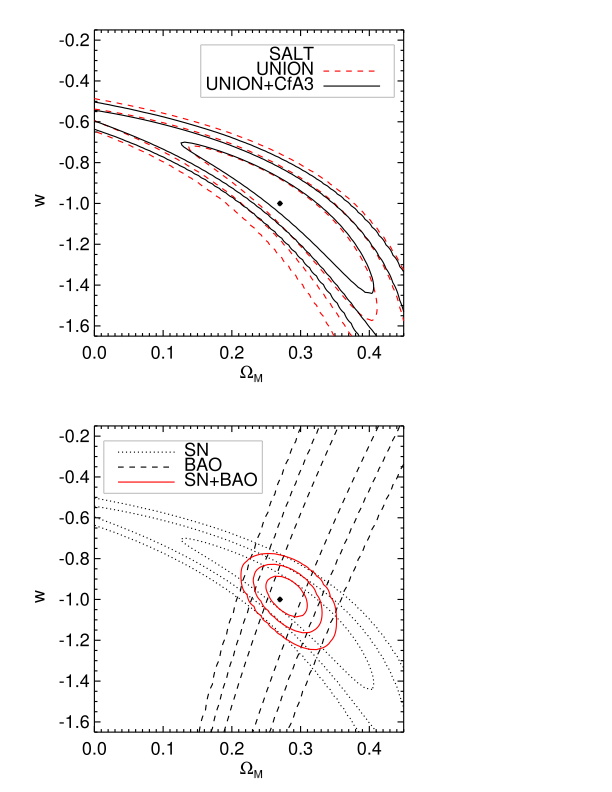 Dark Energy Constraints
Find best-fit RV=1.7 by minimizing scatter in the Hubble diagram (analogous to SALT)

Similar RV result from CSP Low-z

Hicken etal
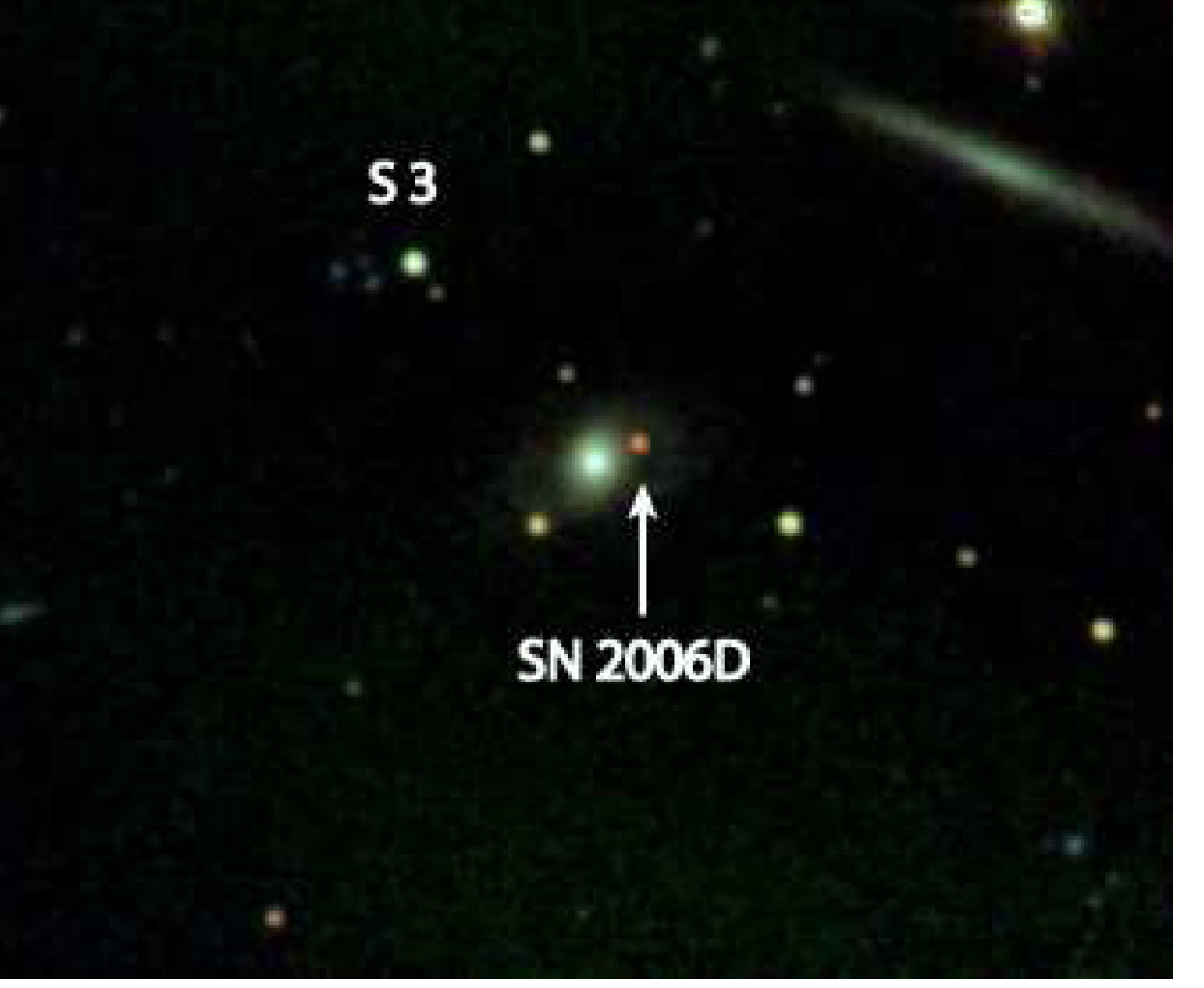 J, H, Ks image from PAIRITEL
Infrared Observations: less sensitive to dust
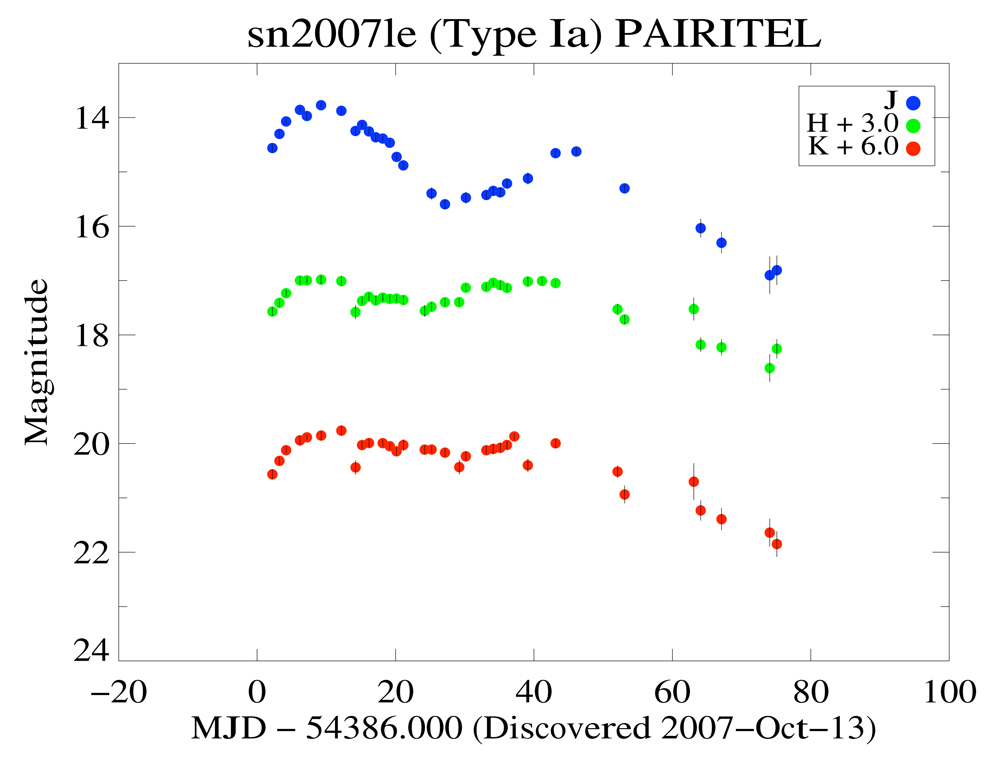 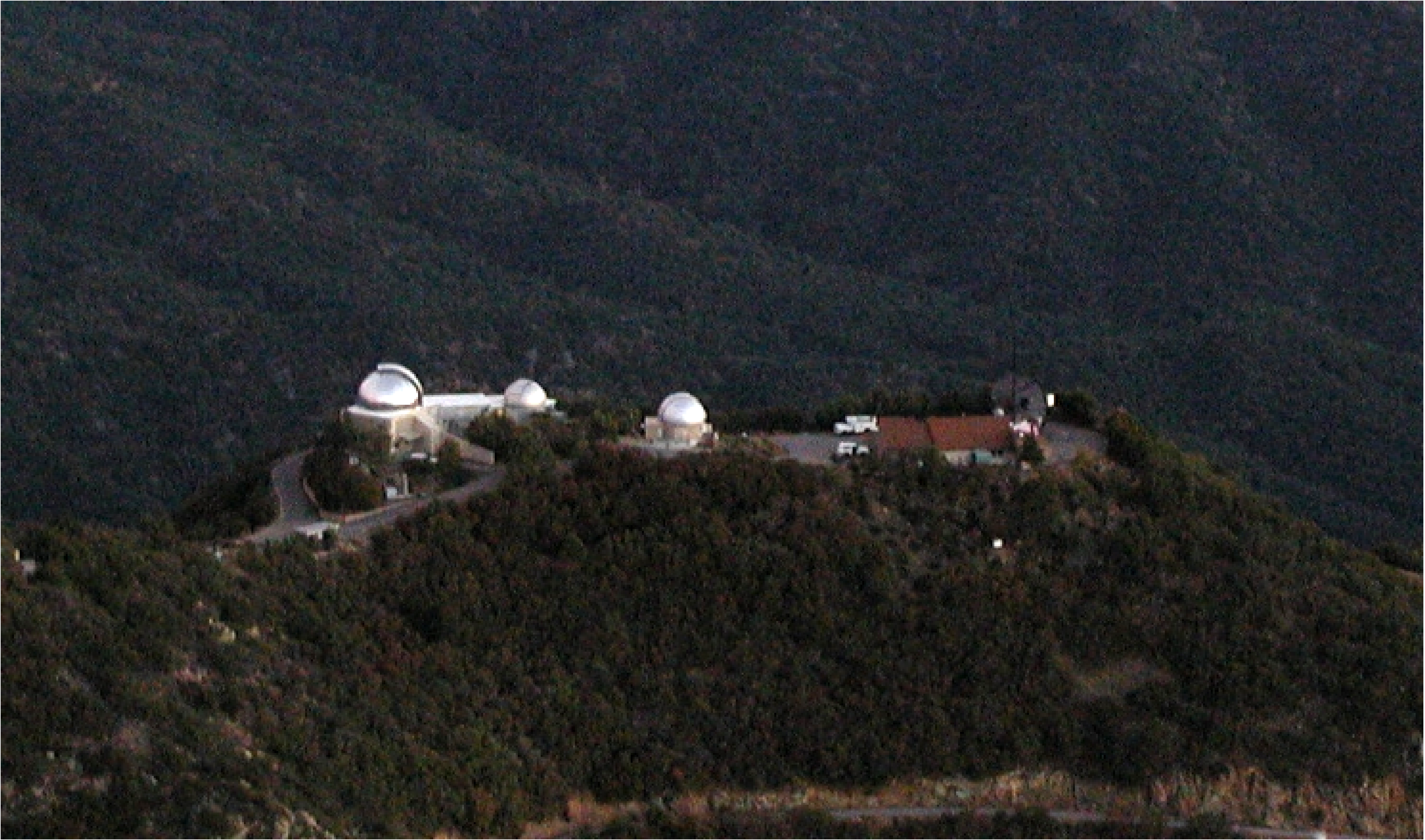 Mt. Hopkins
Robotic NIR telescope
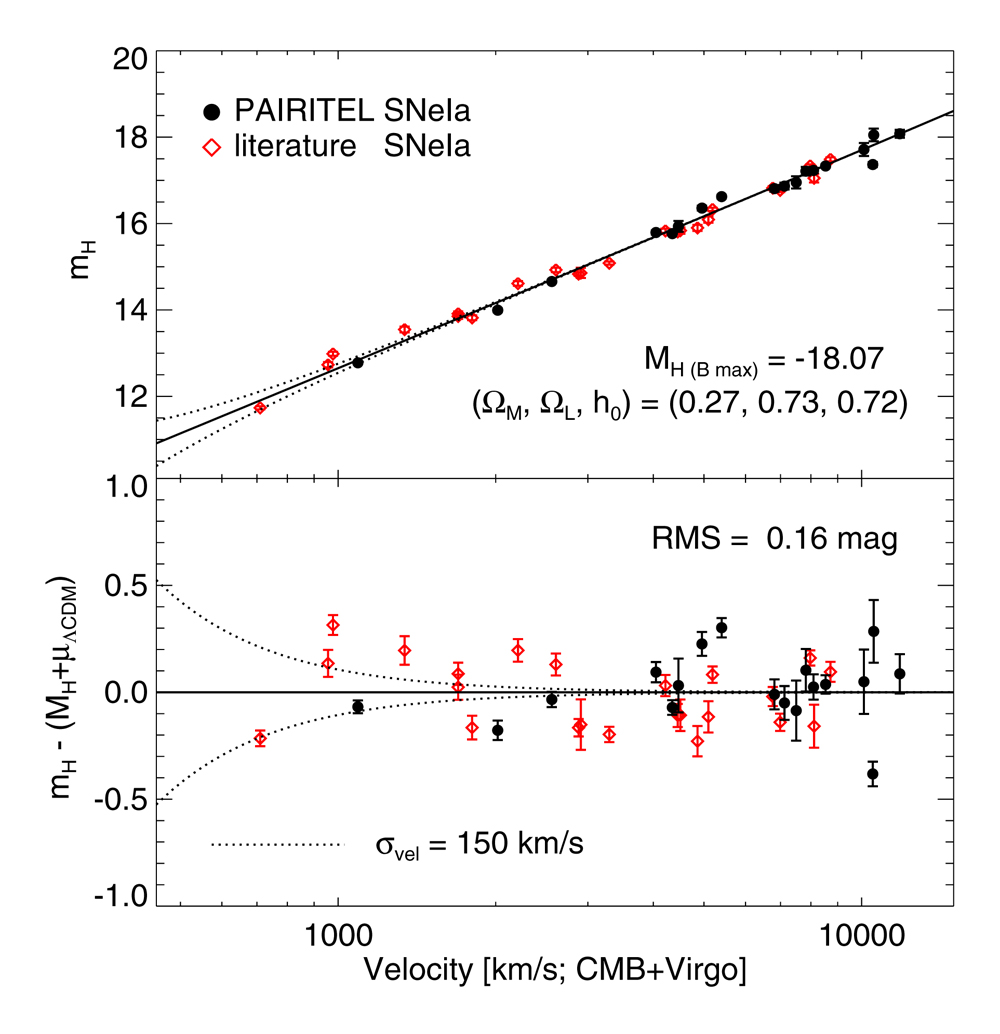 Wood-Vasey et al. (2008)Type Ia Supernovae are Good Standard Candles in the Near InfraredShown without correction for light curve shape or extinction
Nearby Supernova Factory
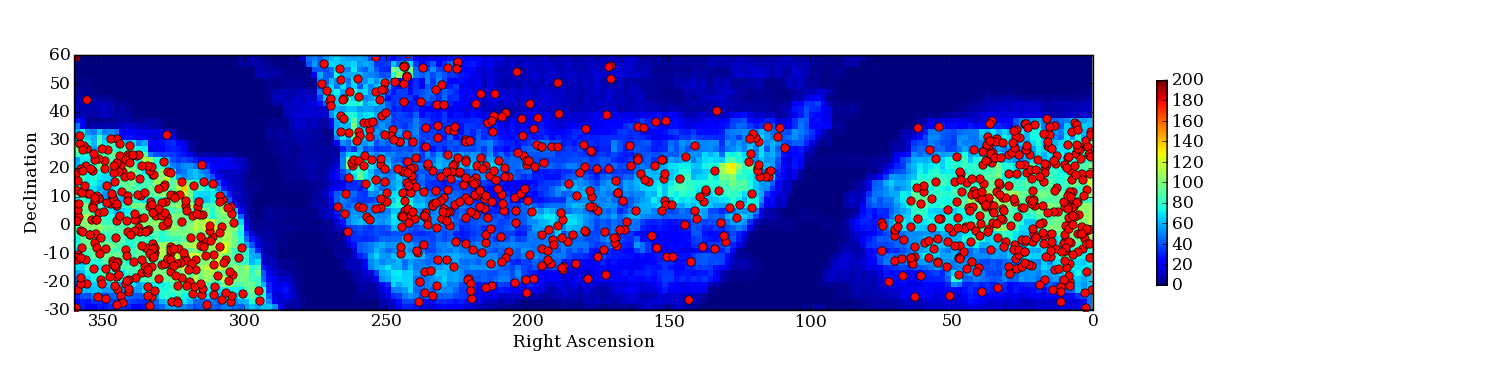 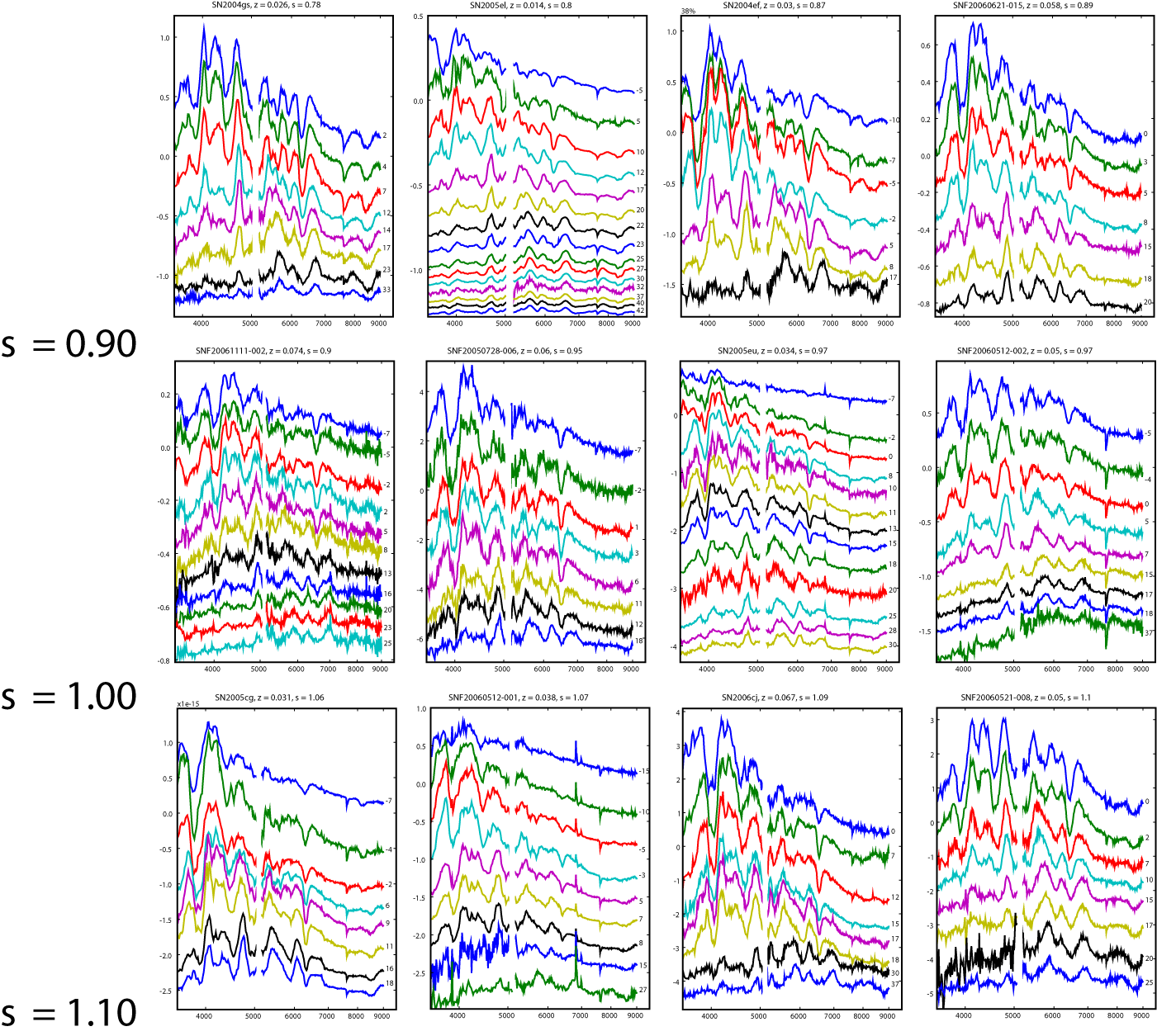 More than 1000 SNe in ~28 months of searching 
during 2005-2008, 
500 spectroscopically confirmed
185 many-epoch time series of Type Ia SN spectra
Nearby SN Factory:Spectroscopic Standardization
Bailey et al, 09
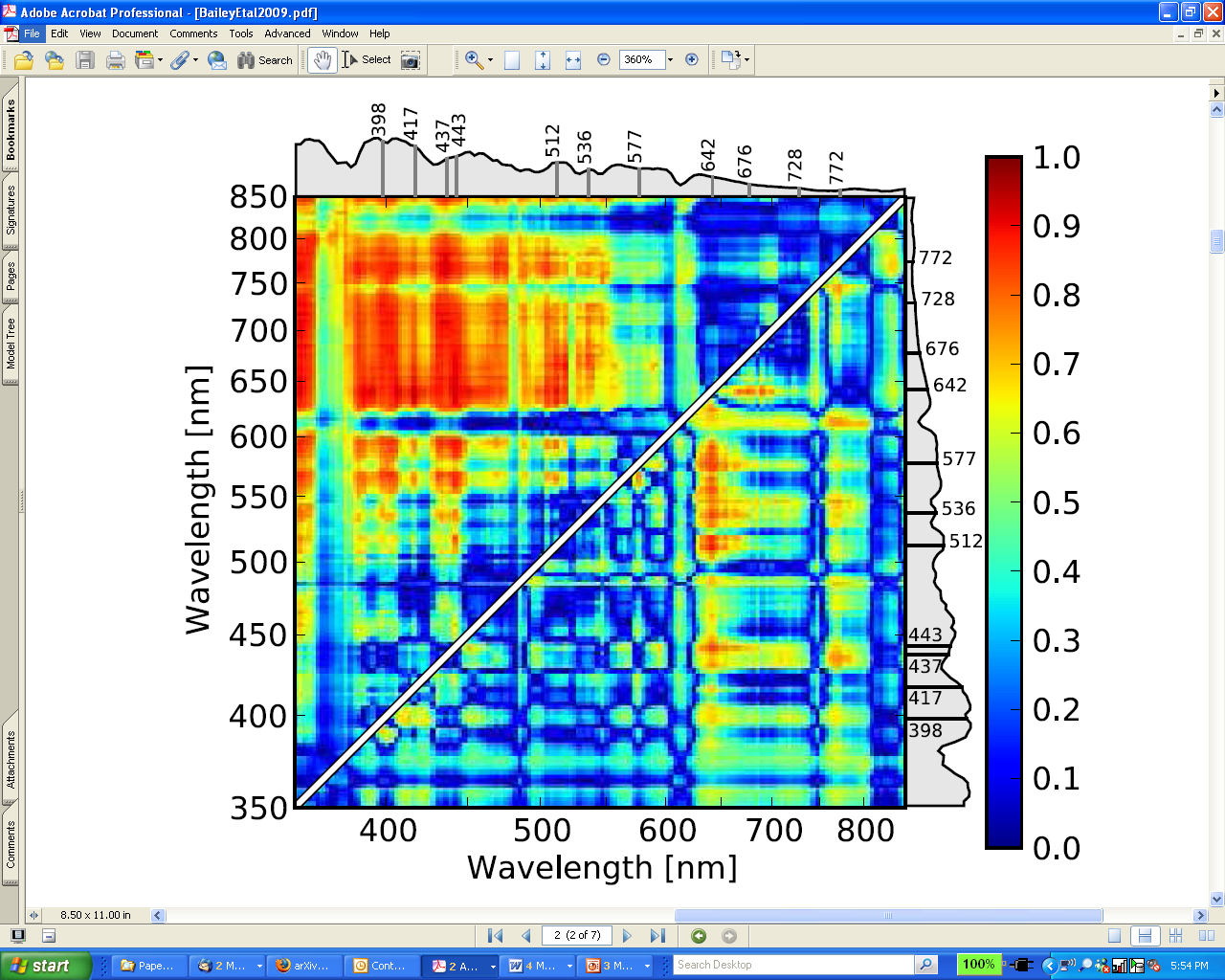 6% distance accuracy from a single spectrum
Hubble Residuals
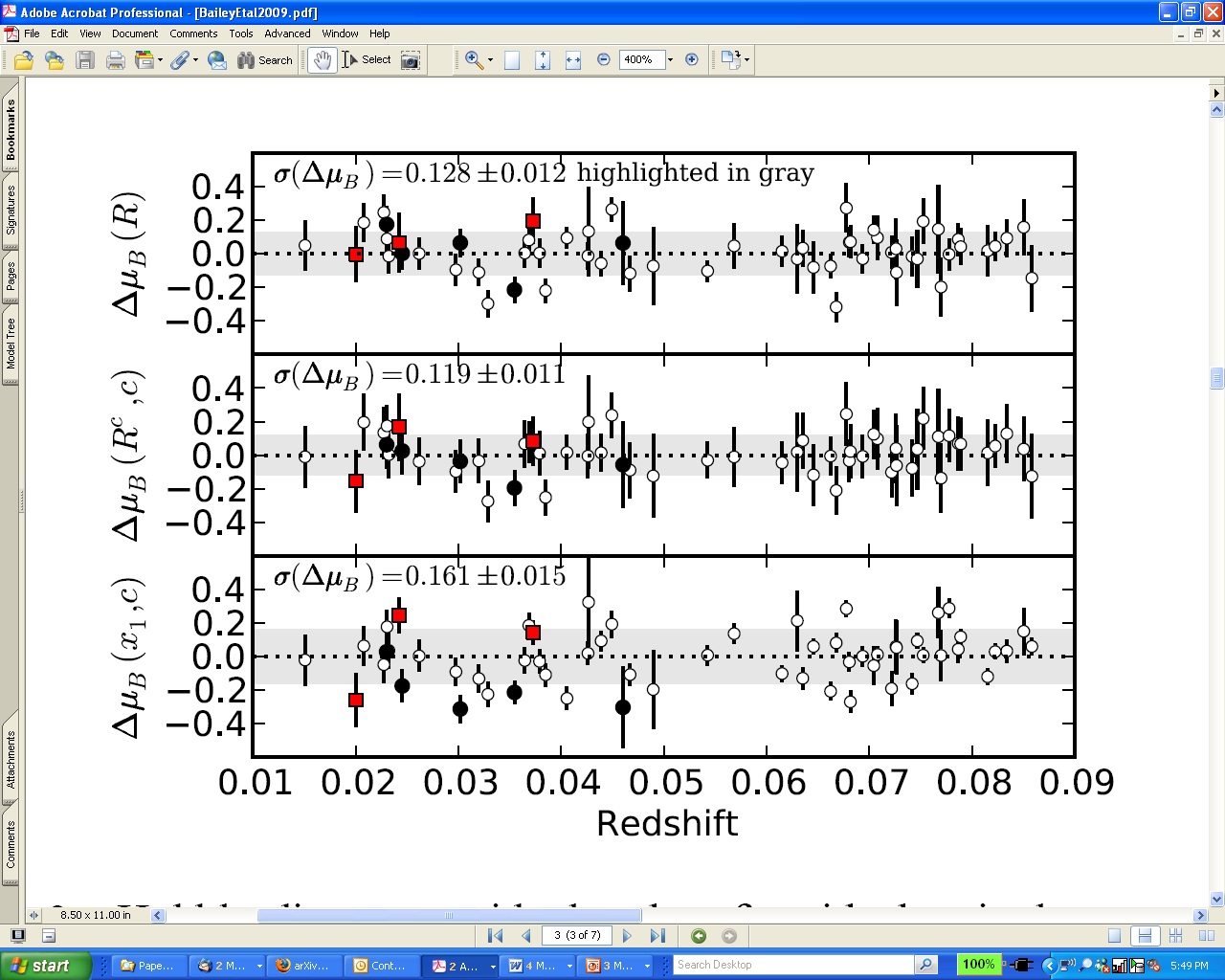 R642/443
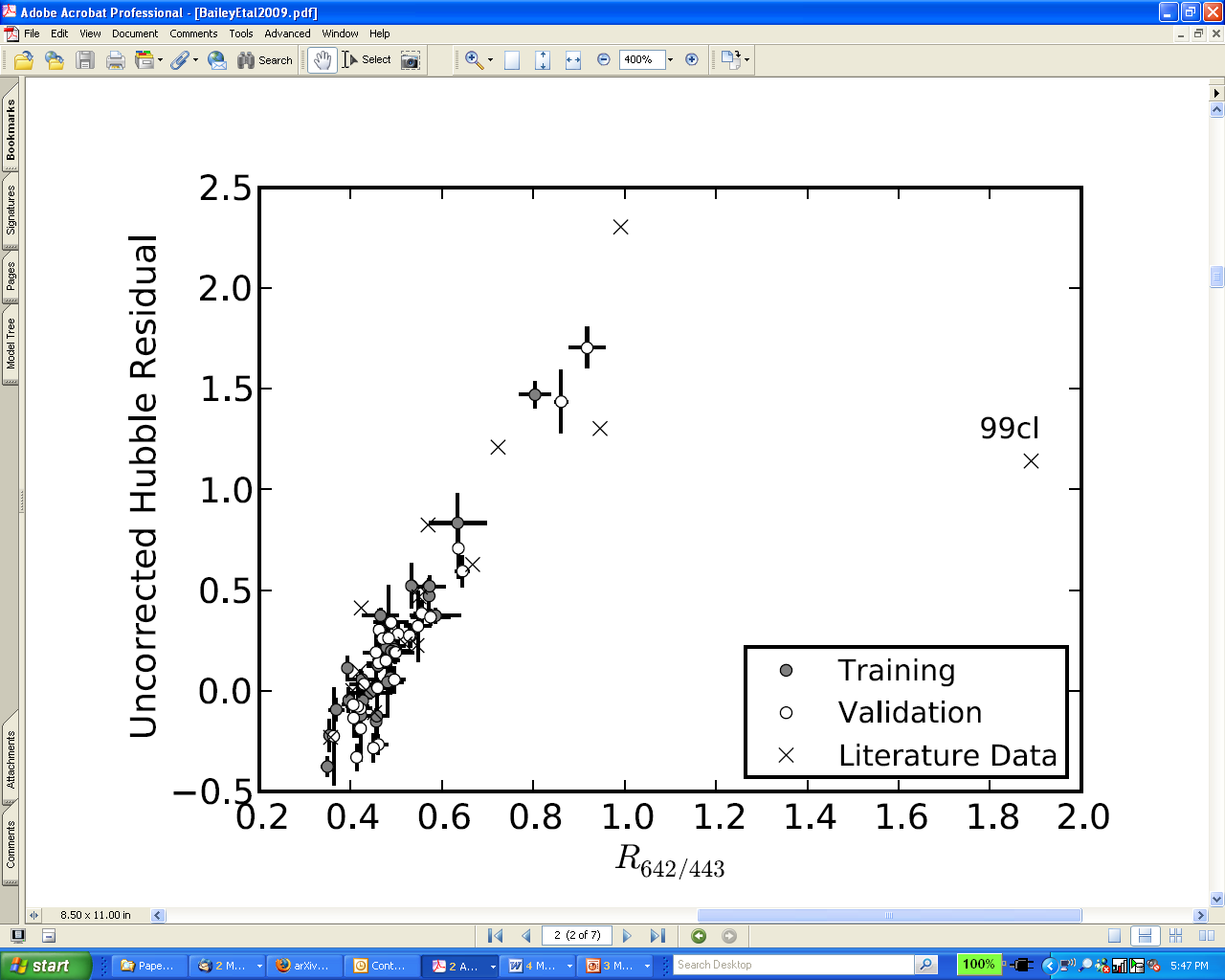 R642/443 +color
SALT2
R642/443
Lick Observatory Supernova Search (LOSS)
Prompt alerts to 80 astronomers/SN observers
Feed CfA Supernova program (Kirshner et al.)
Feed Carnegie Supernova Program (Phillips et al.)
Follow up with own telescope network
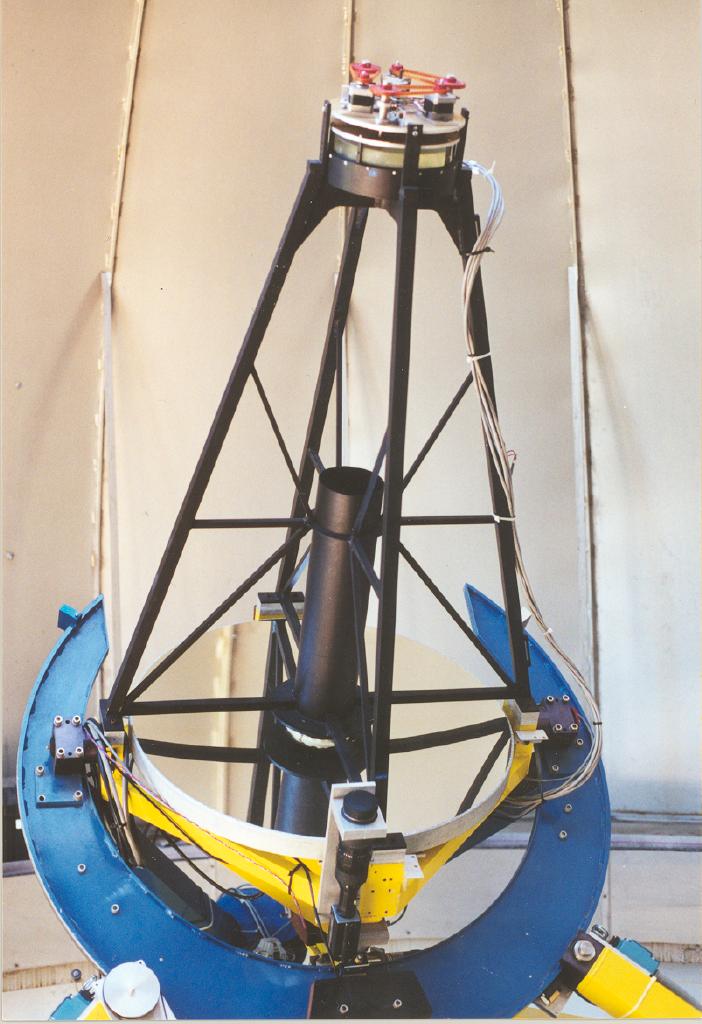 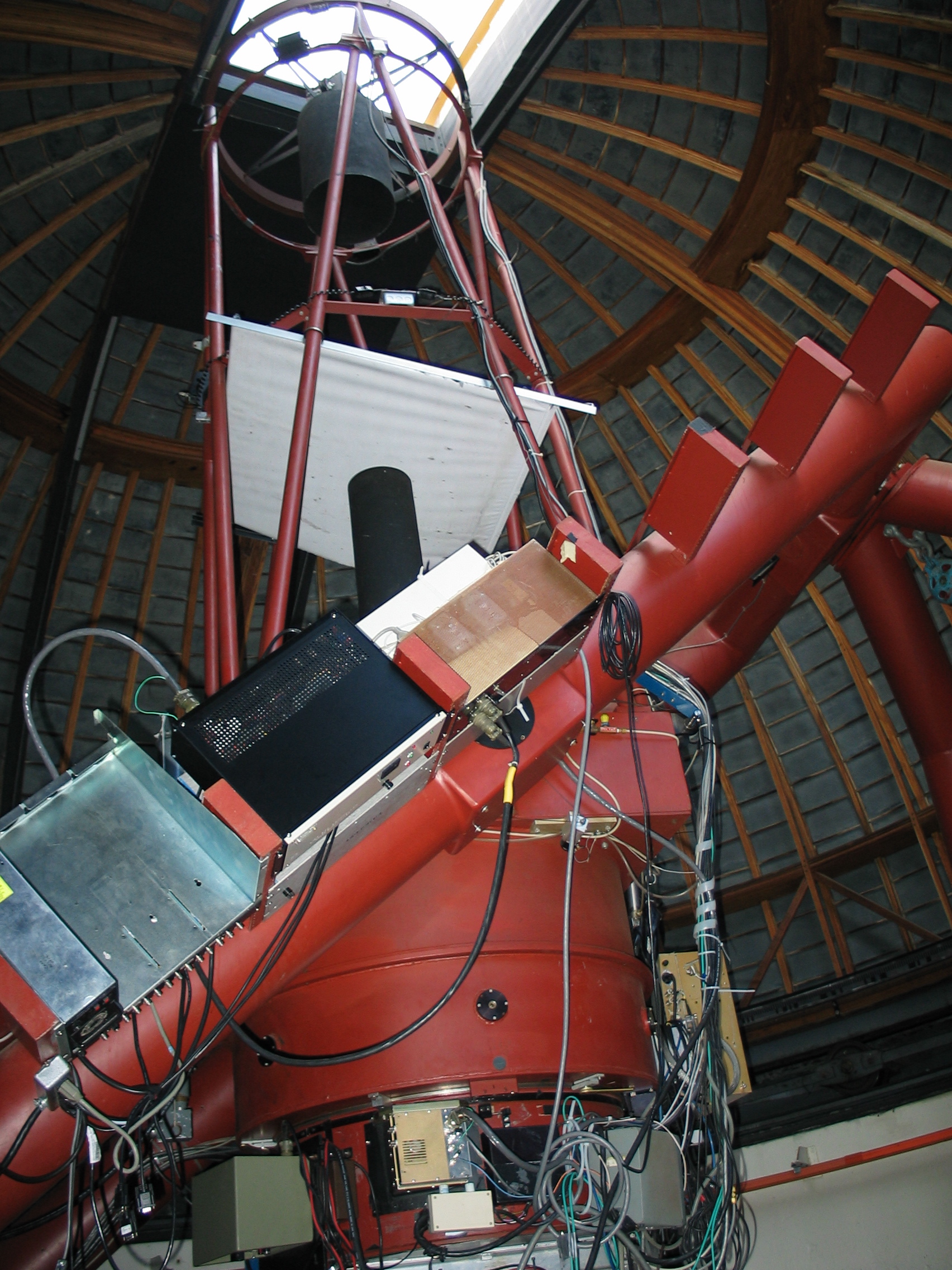 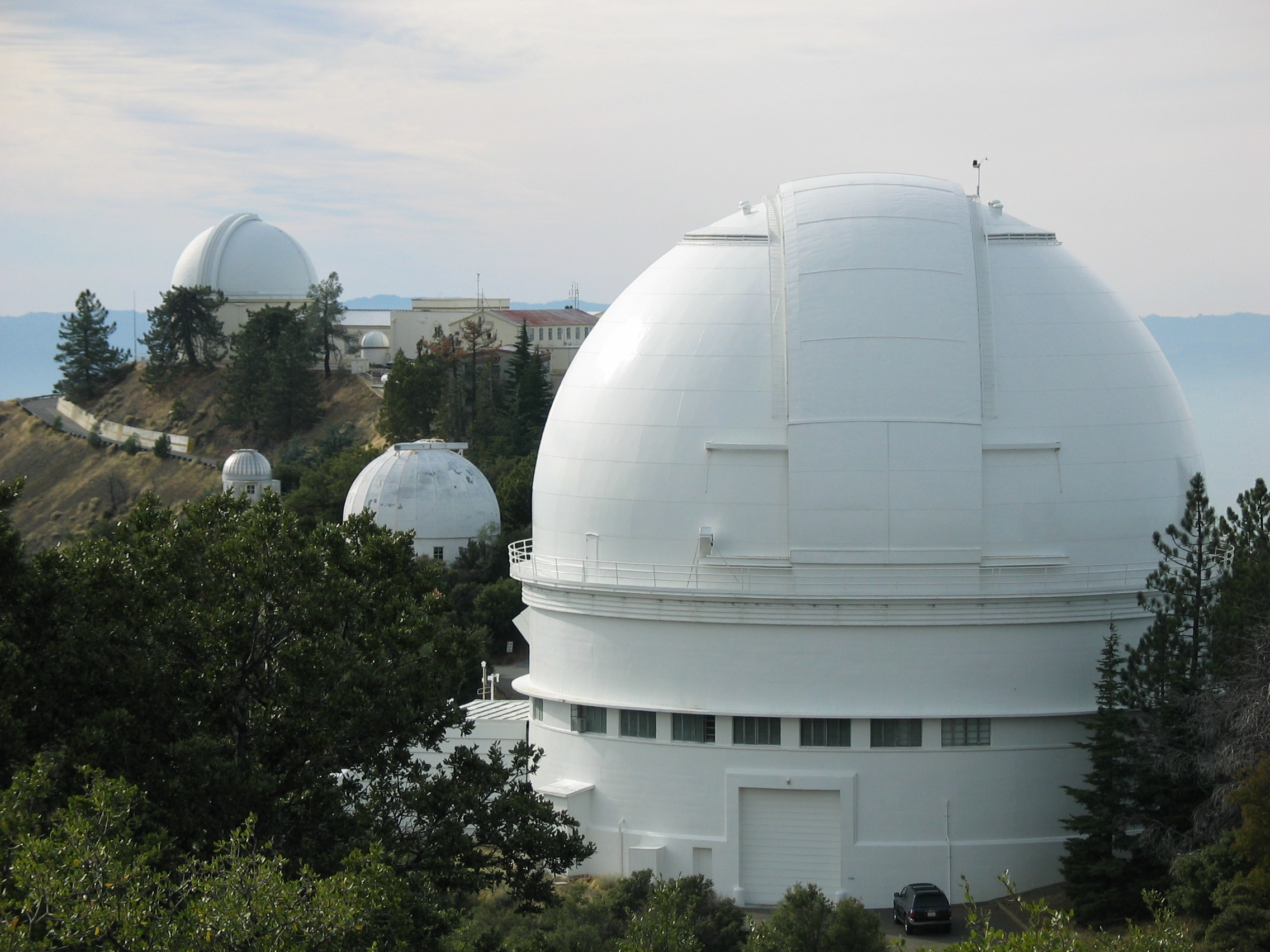 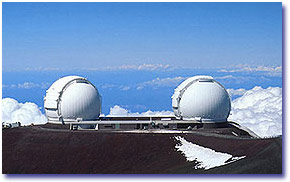 Lick 1-m
Lick 3-m
KAIT
Keck I/II 10-m
10-20% of time
   Photometry;
   calibration
6-9 nights/mon
   Calibration;
   photometry
Occasional
spectroscopy
2-3 nights/mon
spectroscopy
Filippenko, et al
[Speaker Notes: We promptly tell other astronomers about our discoveries, providing coordinates and charts. Some end up collaborating with us, some competing. This is good for science. Anyone who requests to be on our list is included. We also do a lot of our own follow-up observations.]
(KAIT + Jha et al. 2007)
[Speaker Notes: Our sample of SNe Ia, added to the Jha et al. (2007) sample of SNe Ia. We have roughly doubled the existing sample, though our objects have a lower average redshift. Error bars are large at low redshifts due to peculiar motions.]
Number of Type Ia       Supernova Discoveries
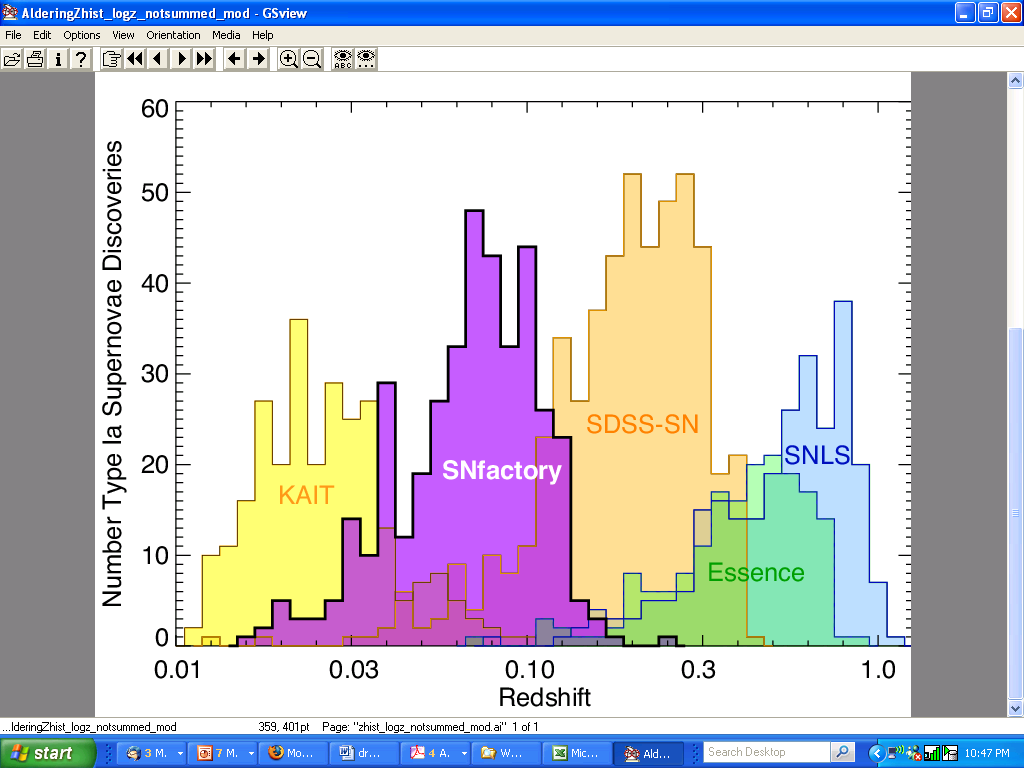 NSNe
Correlations of SN Ia and Host-galaxy Properties
43
Progenitor Systems: Two-component Model
Prompt component:						       Delayed component:
  - delay time ~ 50 Myr                                      - delay time ~ 2-4 Gyr
  - proportional to recent SF in host                   - proportional to stellar mass of host
  - relatively bright                                             - relatively faint
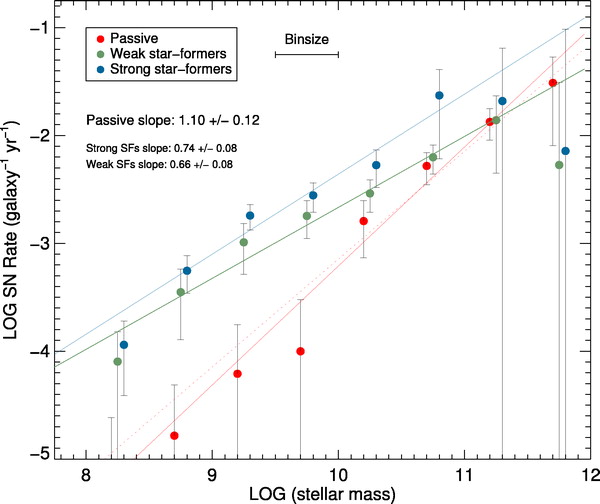 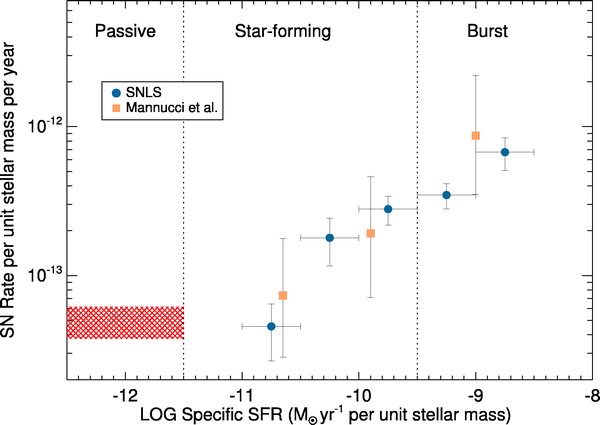 Sullivan et al. (2006), Mannucci etal, 
Scanapieco & Bildsten, Smith etal 10
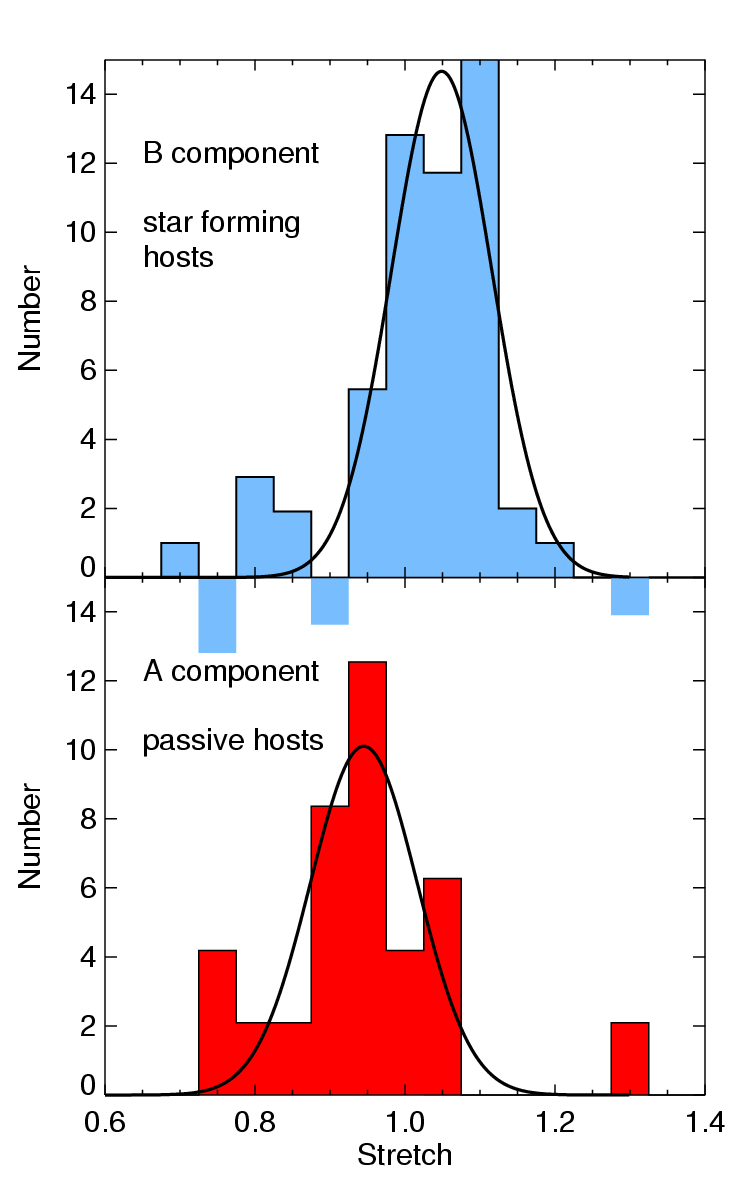 fainter   brighter
"Prompt"
"Delayed"
Host Population correlated with SN Ia Luminosity
Sullivan et al. 2006, Howell et al. 2007, Jha etal 2007
Prompt,
Star forming
Brighter
SNe
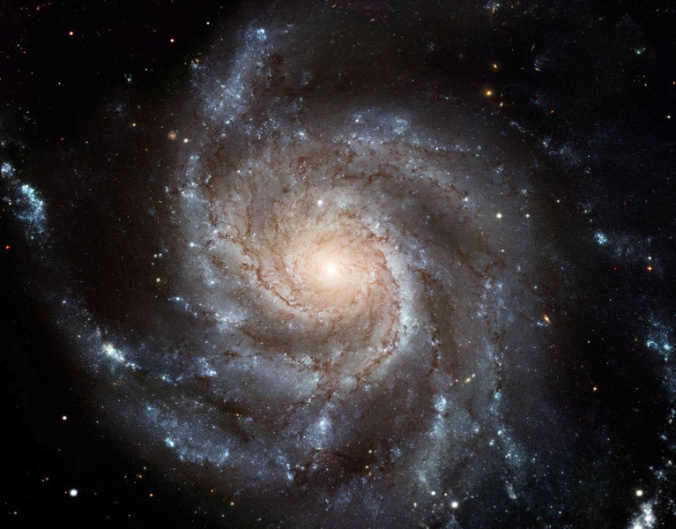 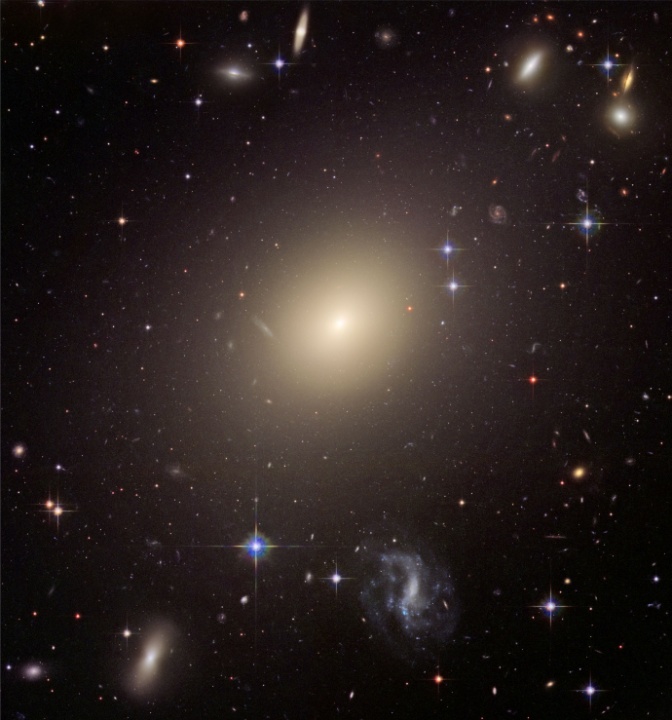 Delayed, 
Passive hosts
Fainter
SNe
Also brighter SNe in lower-stellar-mass hosts
SN Ia Luminosity correlates with Host Galaxy Type
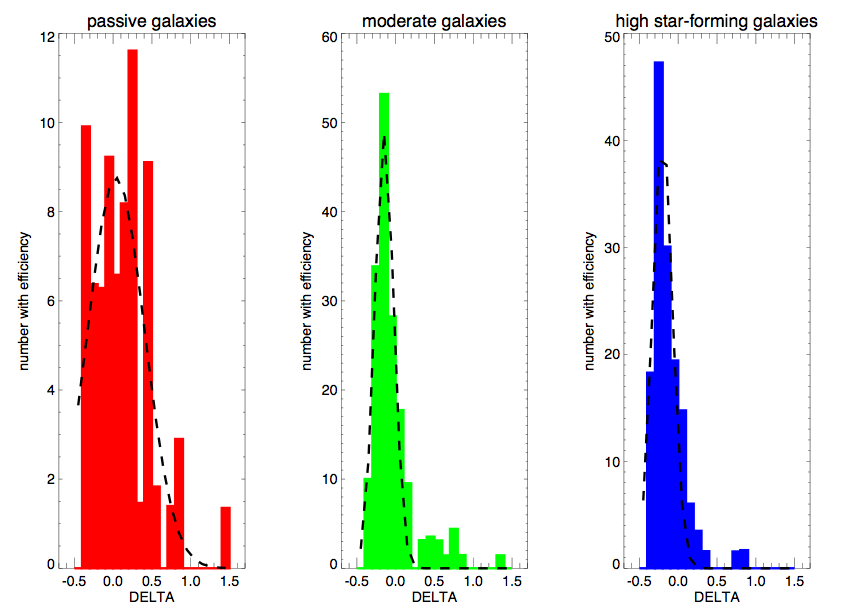 SDSS
Smith et al
Bright                        SN Luminosity/Decline Rate                         Faint
46
SN Ia Color doesn’t correlate strongly with Host Galaxy Type
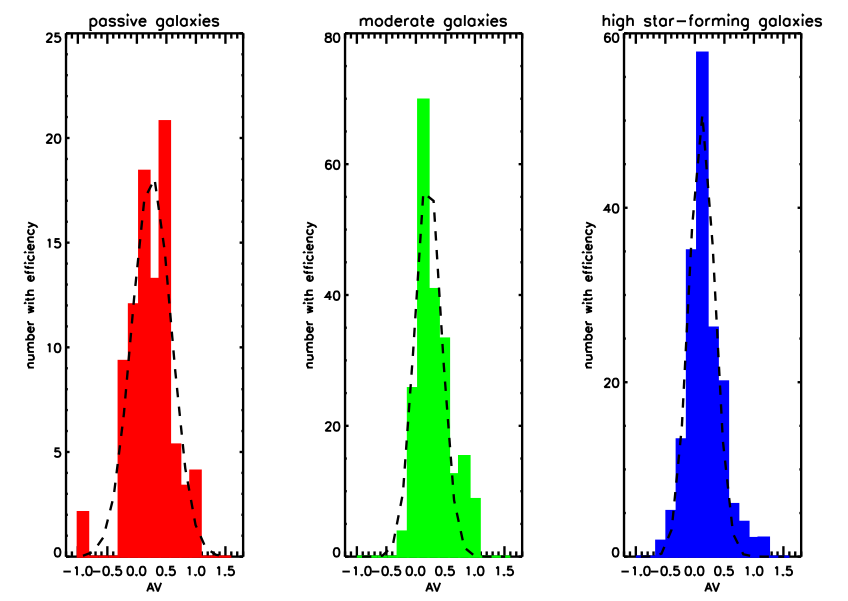 Why aren’t `spirals’ dustier than `ellipticals’?
Color/reddening
Smith et al
47
"Prompt" SNe follow declining cosmic star formation history (Hopkins & Beacom 2006), "Delayed" SNe follow growing stellar mass distribution
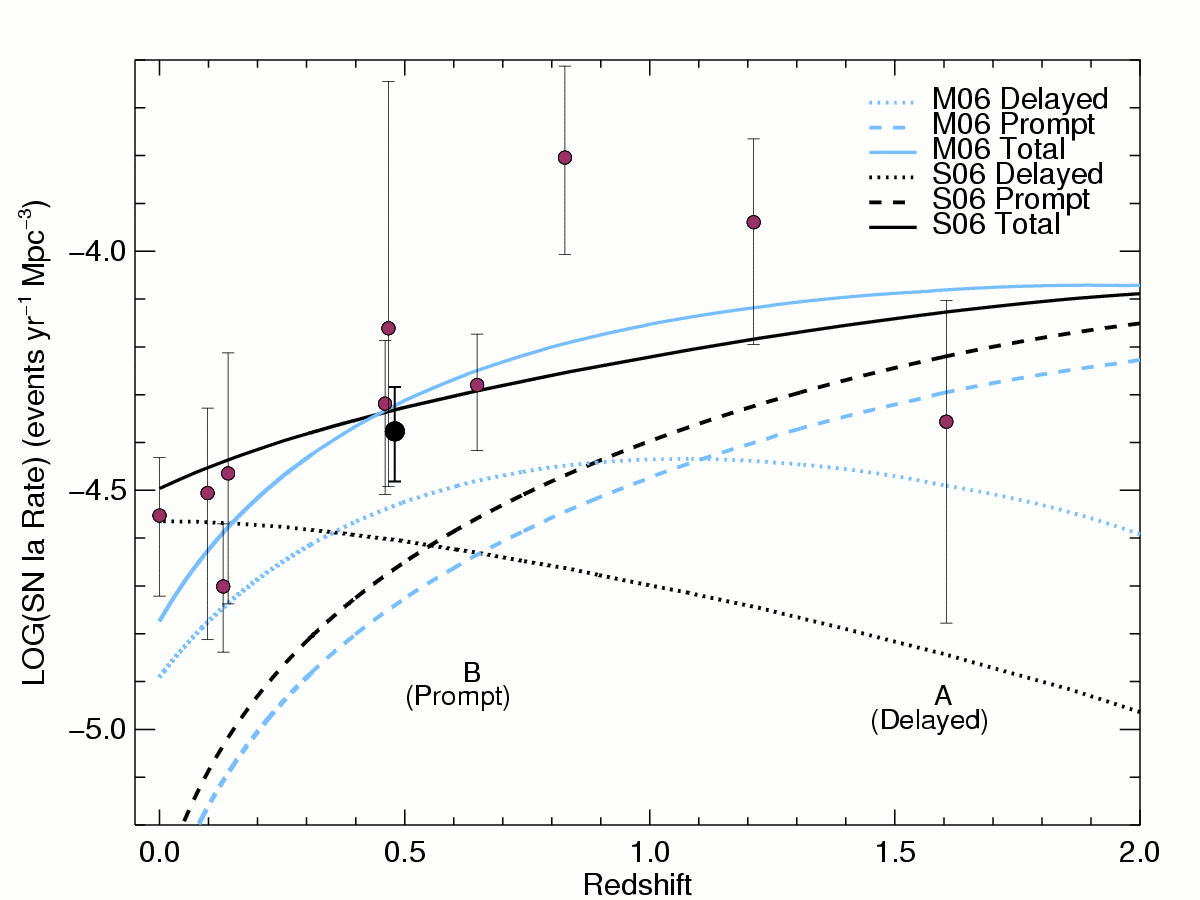 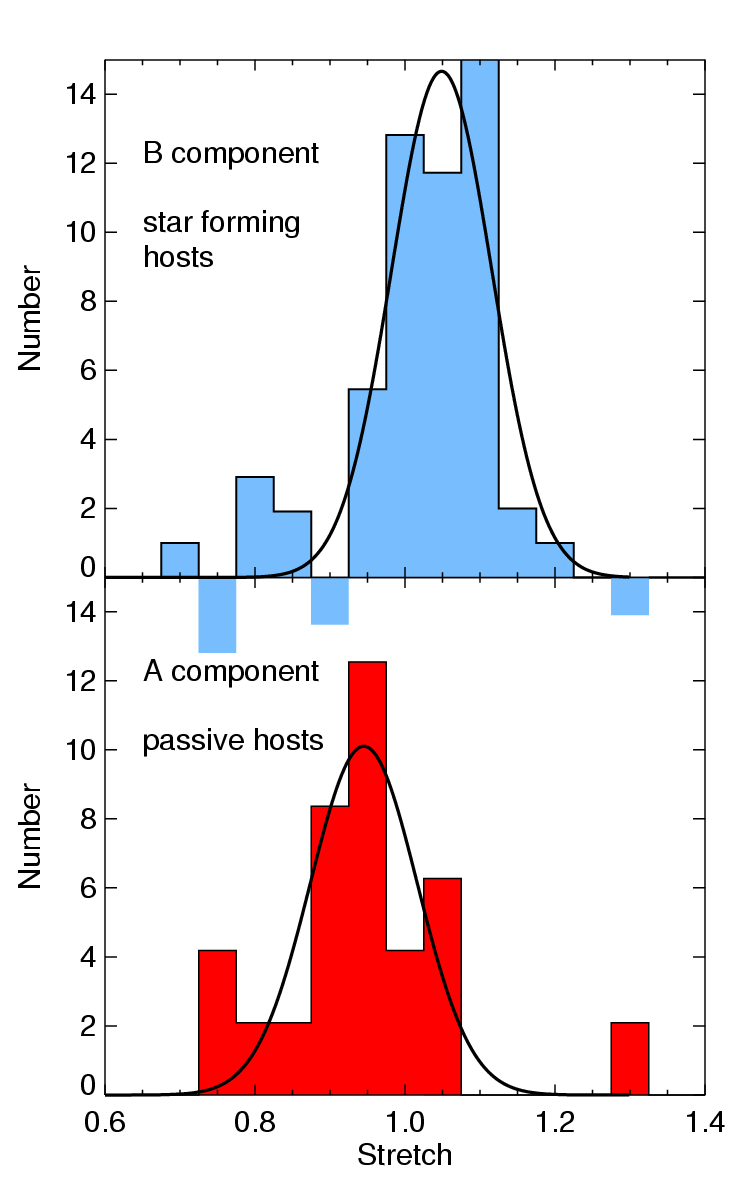 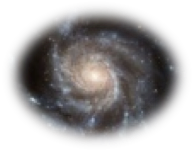 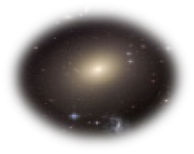 SN Rates vs. redshift
Sullivan et al. 2006, Howell et al. 2007
Predict relative contribution from each component vs. redshift
SN population drift vs. z
Howell et al. 2007
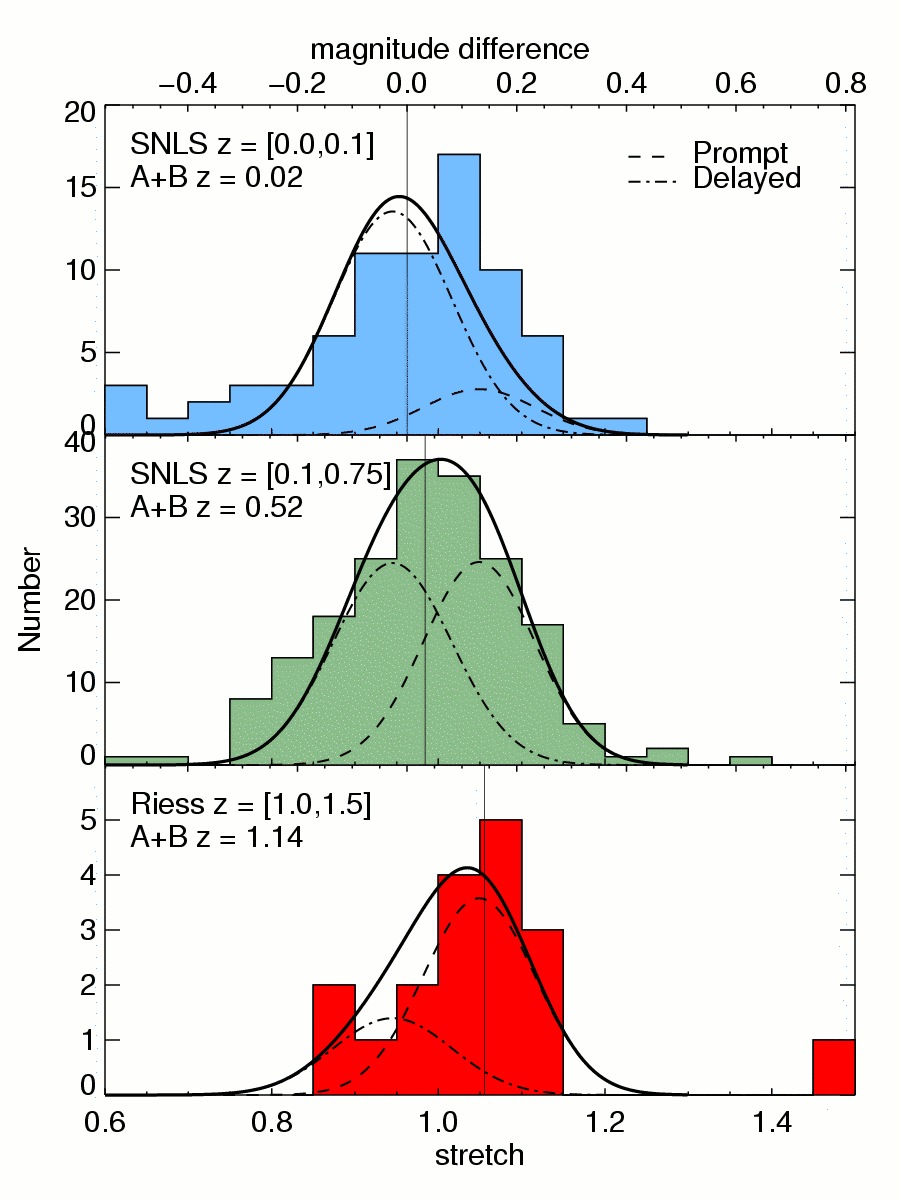 Histograms:  data
Gaussians:  prediction from rates
Conclusion:  Average stretch, and thus average observed brightness of SNe Ia evolves with redshift.

Average SN Ia was 12% brighter at z > 1.

However, if stretch correction works, this population evolution should not affect cosmology
Hubble Residuals vs. Host Galaxy Specific Star Formation Rate
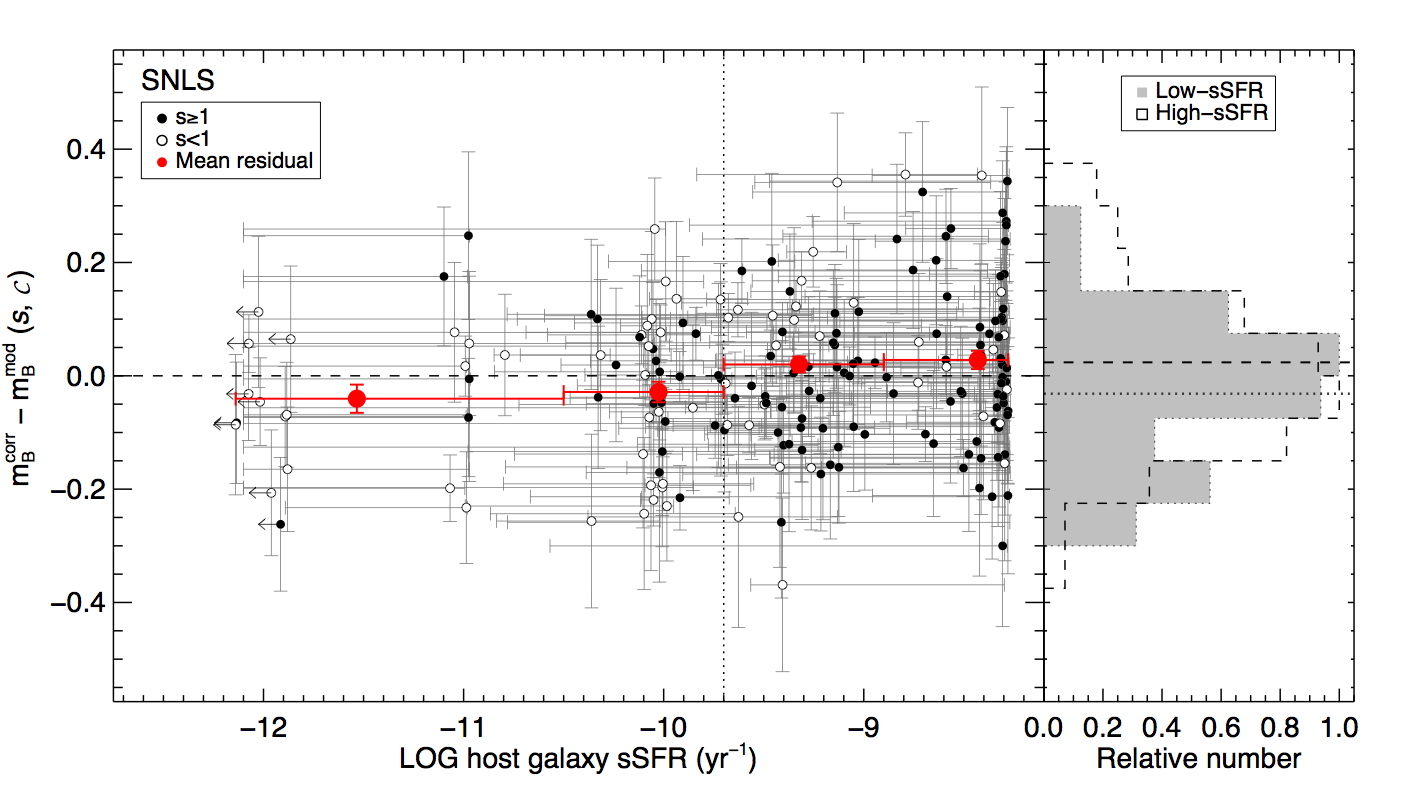 Events of same light-curve shape and color are ~0.08 mag brighter (after LCS correction) on avg. in galaxies with low star-formation rate (or high stellar mass): opposite to pre-correction trend                                                              Sullivan etal 10
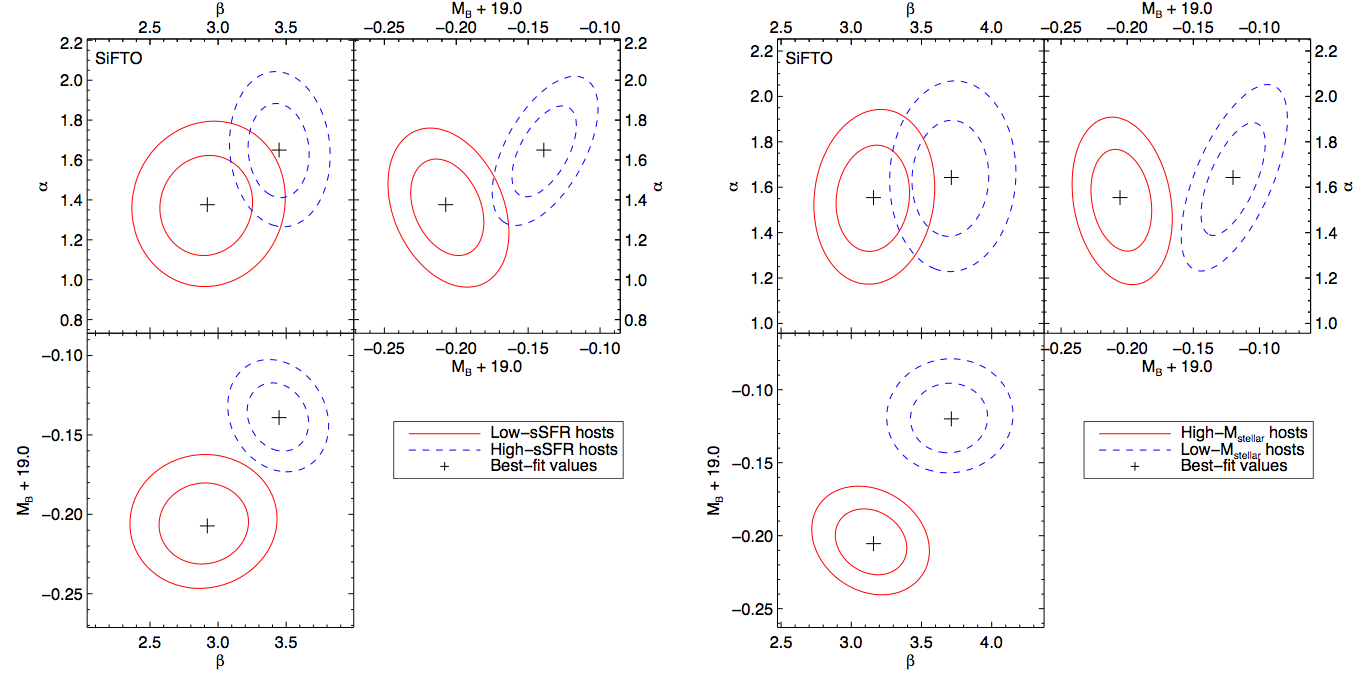 Events of same light-curve shape and color are ~0.08 mag brighter (after LCS correction) on avg. in galaxies with low star-formation rate (or high stellar mass): opposite to pre-correction trend: metallicity effect?                                  Sullivan etal 10

Fit cosmology with 2 populations of MB: shifts w by~0.04-0.08 with BAO prior
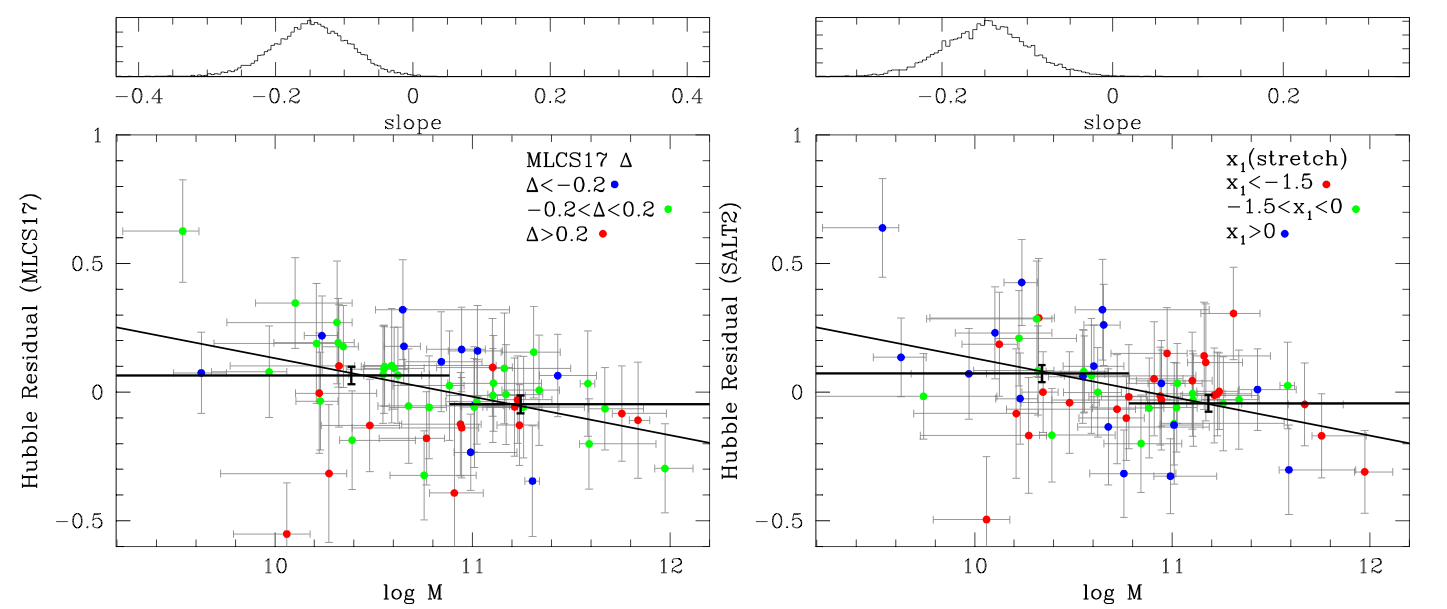 Same trend seen in low-redshift SN Ia sample               Kelly etal 09
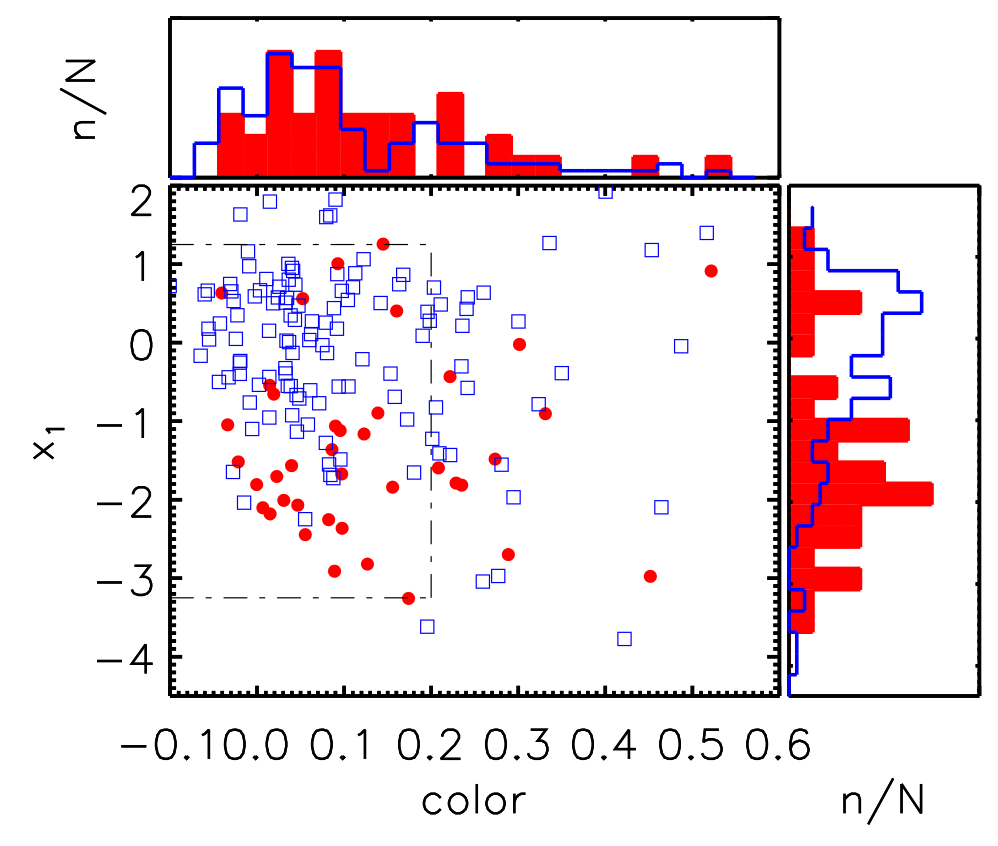 SDSS SN

Lampeitl etal 10
SFR
Passive
blue
red
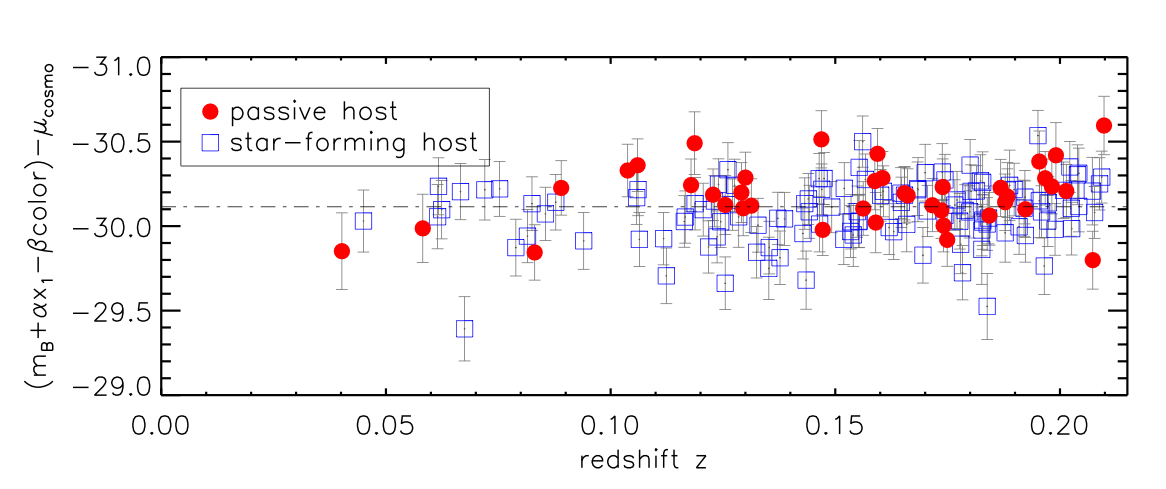 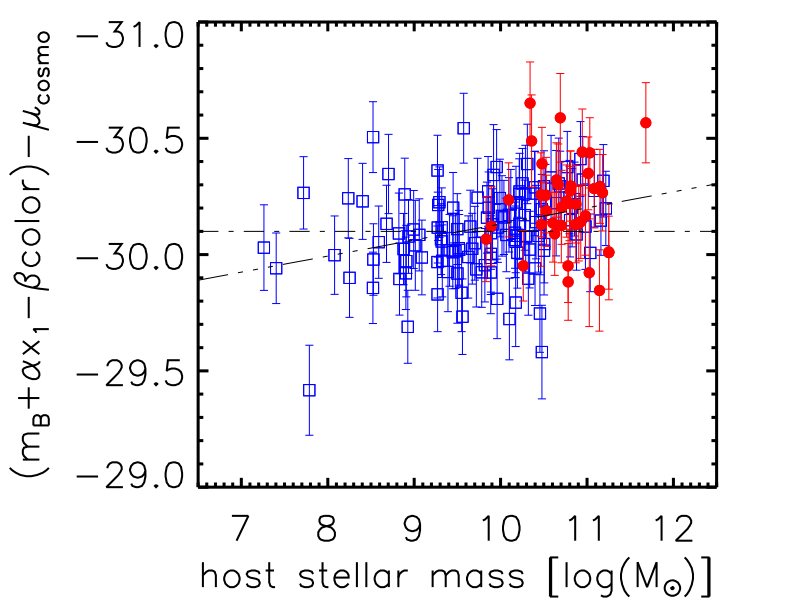 SDSS SN


Lampeitl etal 10
Systematic Errors (and Controls)
Dust and SN color variation (multi-λ, NIR, high S/N)
U-band model discrepancy (retrain with better rest-frame U-band data, e.g., from SDSS SN g-band)
Minimum redshift effect (model coherent flows; larger, better, low-redshift samples)
Selection effects (artificial SNe, Monte Carlo simulations)
Population evolution (SN properties vs host environment)
Photometric calibration (system response calibration & cross-calibration of systems)
Sample purity (spectroscopy at least for subsample)
All (subdivide large samples to cross-check)
55
The Future is (Mostly) Photometric
Pan-STARRS, Dark Energy Survey, LSST: thousands to tens of thousands of multi-band light curves to z~1
Limited spectroscopic resources for follow-up, replace spectroscopic with photometric SN classification
Very large samples will enable subdivision to study correlations and control systematics
Photometric-redshift precision at high-z does not critically impact DE constraints but degrades (SN-type) sample purity
SN spectroscopic subsamples (both Ia and non-Ia) required to quantify purity and define SN Ia color selection. SDSS SN test of photometric classifier: ~92% complete, 5% impurity (M. Sako)
56
The Dark Energy Survey
Study Dark Energy using 
    4 complementary* techniques:
        I. Cluster Counts
      II. Weak Lensing
      III. Baryon Acoustic Oscillations
      IV. Supernovae

•    Two multiband surveys:
         5000 deg2 g, r, i, z,Y
       15 sq deg area repeat (SNe)

•    Building new 3 deg2 camera 
       and Data management sytem
      Survey 2012-2017 (525 nights)
Blanco 4-meter at CTIO
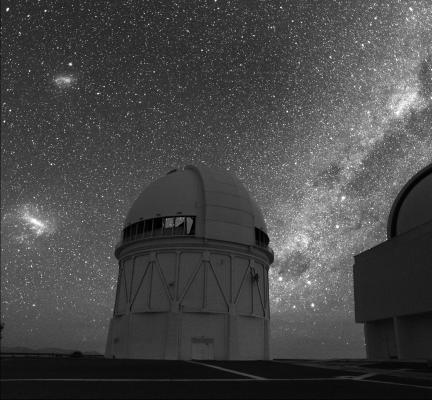 *in systematics & in cosmological parameter degeneracies
*geometric+structure growth: test Dark Energy vs. Gravity
57
DES Science Program
Four Probes of Dark Energy
Galaxy Clusters
~100,000 clusters to z>1
~10,000 with SZE measurements from SPT
Sensitive to growth of structure and geometry
Weak Lensing
Shape measurements of 300 million galaxies 
Sensitive to growth of structure and geometry
Baryon Acoustic Oscillations
300 million galaxies to z = 1 and beyond
Sensitive to geometry
Supernovae
15 sq deg time-domain survey
~3000 well-sampled SNe Ia to z ~1
Sensitive to geometry
Forecast Constraints on DE Equation of State
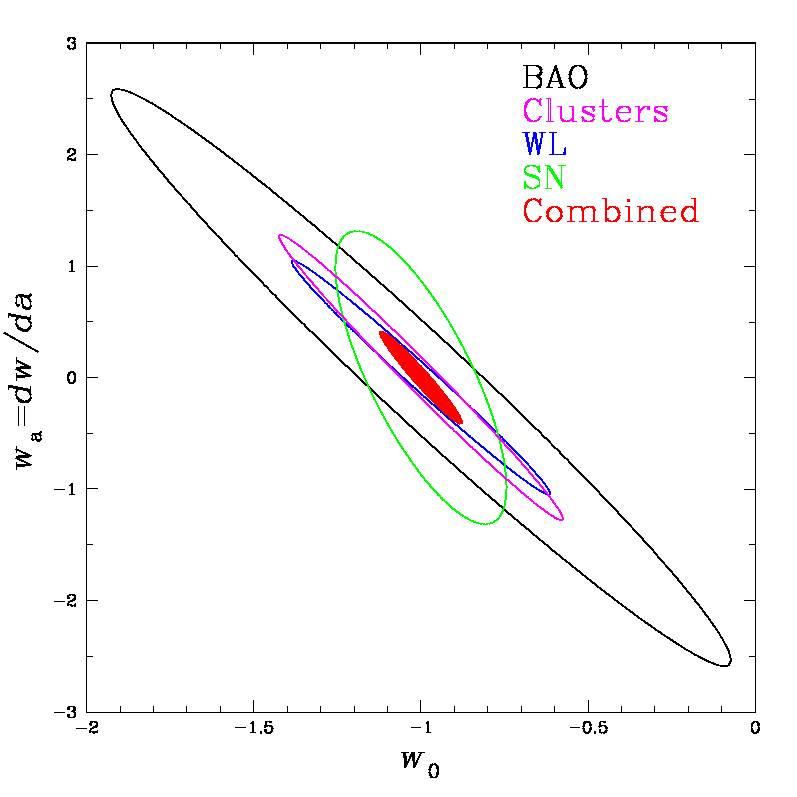 58
The DES Collaboration
Fermilab
University of Illinois at Urbana-Champaign
University of Chicago
Lawrence Berkeley National Lab
NOAO/CTIO
DES Spain Consortium
DES United Kingdom Consortium
University of Michigan
Ohio State University
University of Pennsylvania
DES Brazil Consortium
Argonne National Laboratory
UC Santa Cruz+Stanford/SLAC consortium
Ludwig Maximilian University       Texas A&M
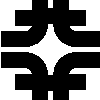 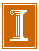 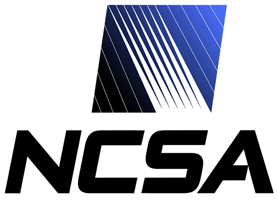 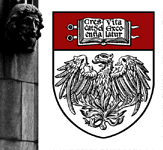 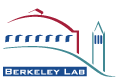 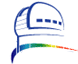 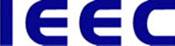 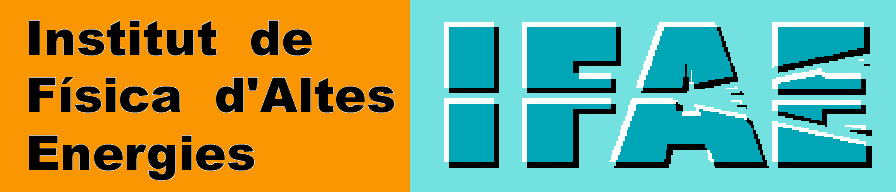 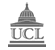 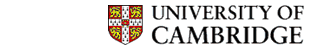 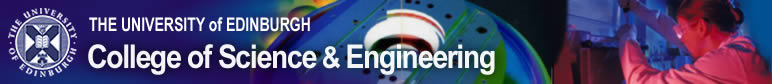 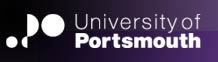 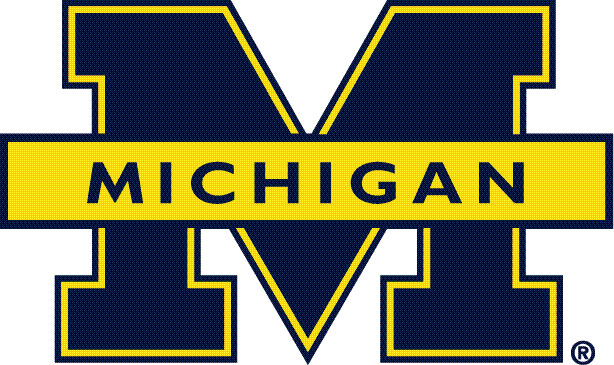 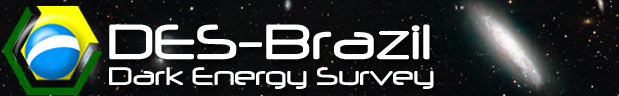 59
DES Instrument: DECam
Mechanical Interface of DECam Project to the Blanco
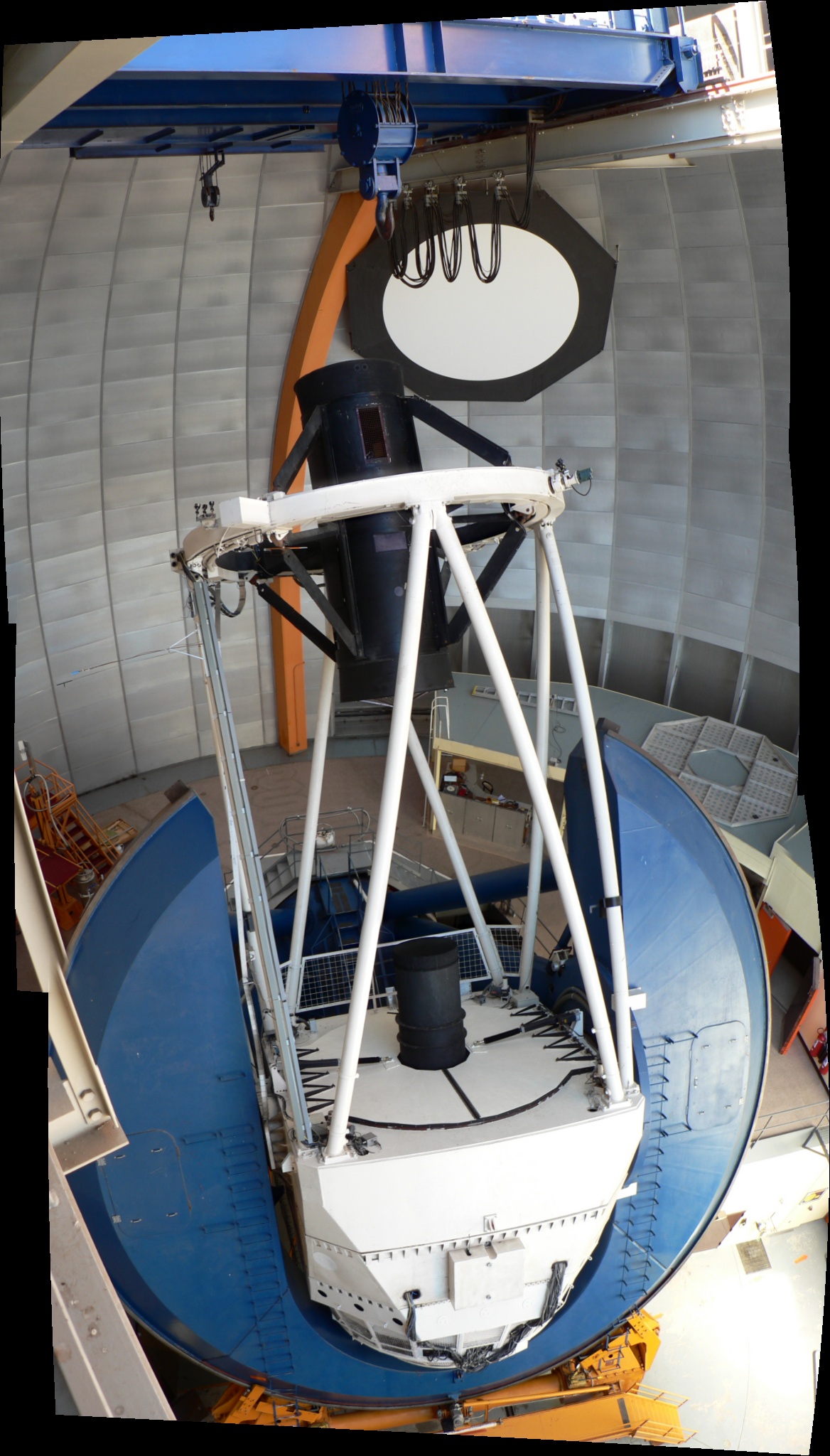 CCD
Readout
Filters 
Shutter
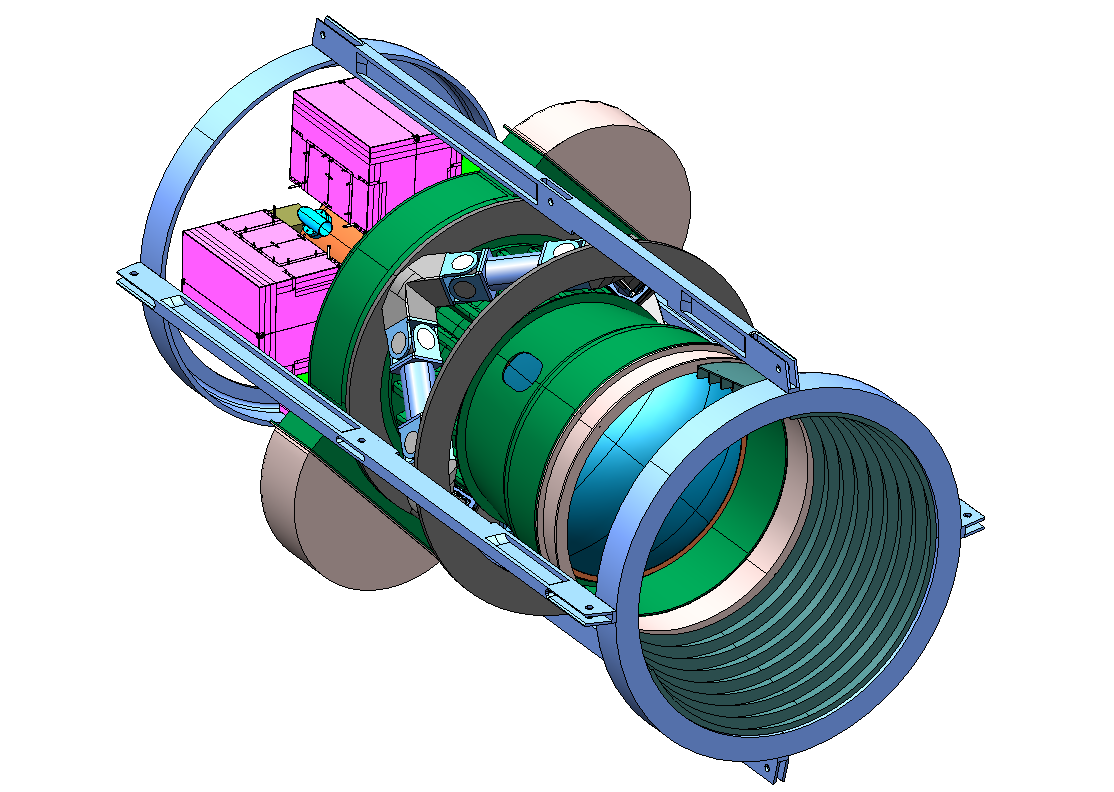 Hexapod
Optical 
Lenses
DECam Construction & Testing
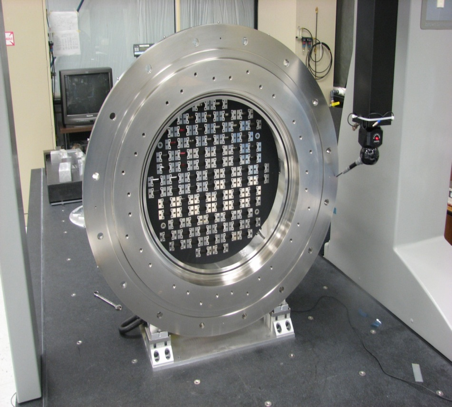 Focal plane of Multi-CCD Test Vessel partially filled with non-science grade CCDs
61
DECam Imager Vessel
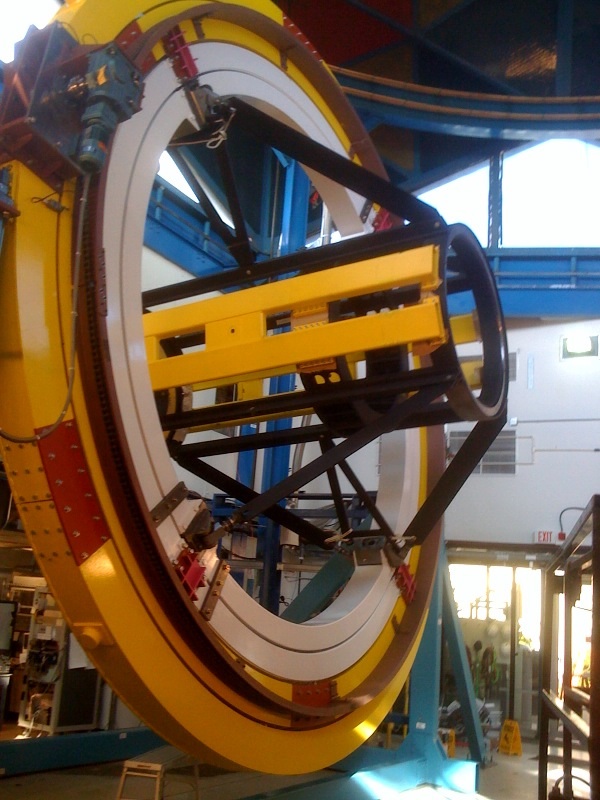 Telescope Simulator
http://decamlaba.fnal.gov
DES SN Simulated Light Curves
63
DES + VISTA VIDEO NIR
64
DES simulation: 
~3000 well-measured 
SNe Ia with 
<z>~0.6
DES will obtain host spectroscopic redshifts (improves typing); photo-z cosmology more relevant for LSST
65
Supernova Photo-z’s
Include redshift as a light-curve fit parameter
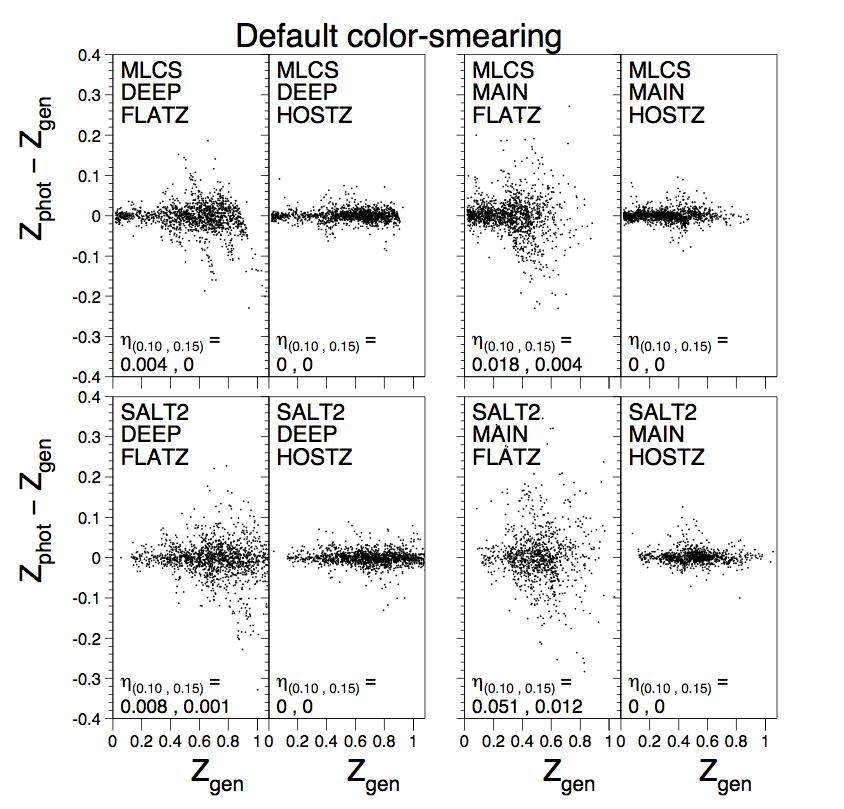 LSST Simulation
Kessler, et al 2010
66
Development of Photometric SN Classification Techniques
Blind SN Classification Challenge:

Simulated DES light curves of different 
SN types

Host photo-z’s

Spectroscopically confirmed subsample 
for training

Cuts: purity vs completeness


Kessler etal 10
67
Cosmology for Photometric SN samples
Cosmology fits generalized to include 
probability that a given event is a SN Ia, 
based on some photometric classification technique. 

Will improve results from current SN surveys by including their larger photometric SN Ia datasets

Will be necessary for future surveys, for which spectroscopic classification will be available for only a small fraction of events

Places a premium on characterizing non-Ia populations

Hlozek etal 2010
68
Understanding Type Ia Supernovae
Thermonuclear explosions of White Dwarf stars

White Dwarf accretes mass from or merges with a companion star, growing to a critical mass~1.4Msun


A violent explosion is triggered at or near the center, and the star is completely incinerated within seconds

In the core of the star, light elements are burned in fusion reactions to form Nickel. 
The radioactive decay of Nickel and Cobalt makes it shine for a couple of months
Chandrasekhar Mass Models
WD accretes H or He from non-degenerate companion, burns 
       on the surface to C+O (alternate: WD binary merger)

When M = MCh, compressional heating--> thermonuclear 
       instability: C, O burn explosively to 56Ni (n=p) in the core 
        explosion driven by Ekin released from fusion reactions
       in a few seconds. Free expansion of unbound ejecta thereafter,
       with velocities ~104 km/sec. 
       Outer regions burn to Si, S, Ca,… seen in early spectra. 

Radioactive decays: 56Ni  56Co  56Fe + MeV photons 
       ’s downscatter, `thermalize’and escape as 
       optical/NIR light: light curve
0th order homogeneity: MCh fully burned  MNi ~ 0.6 Msun 
           `fixed’ Lpeak
days
months
Chandrasekhar Mass Models
1st order diversity:  spread in progenitor (pre-WD) Mass (1– 7 Msun)
       spread in WD C/O  spread in MNi produced & Ekin 
       spread in Lmax

Other diversity factors: varying accretion rates, rotation speeds, 
       magnetic fields, metallicity

Correlation between Lpeak and decline rate (m15, LCS, stretch)
    Increase MNi  increase L
    Increase MNi  increase T  increase opacity  increase 
          photon diffusion time  longer decline
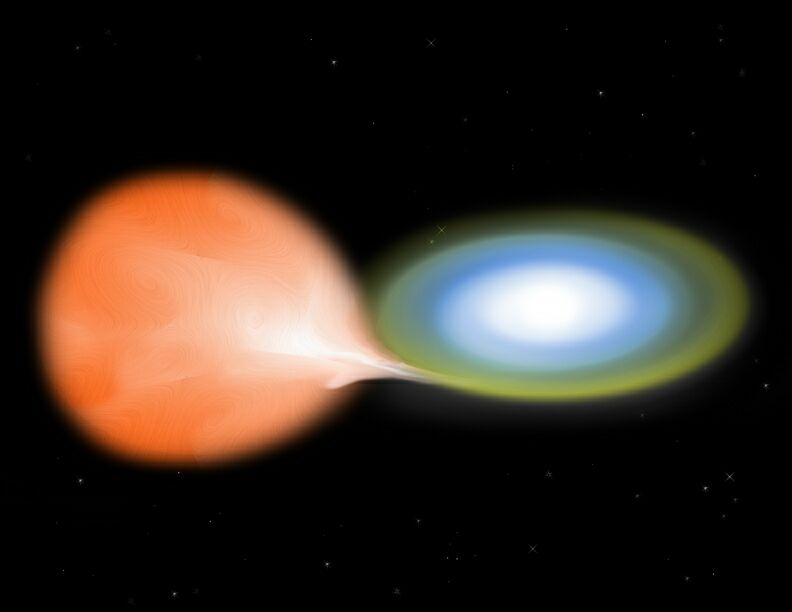 Type Ia Supernovae
Popular Explosion model
Deflagration: Subsonic burning turbulent, pre-expands WD, allowing production of intermediate-mass elements (in addition to Ni)
Delayed Detonation: Supersonic burning leads to layered chemical structure
Khoklov, Hoflich, etal
Chemical Structure after Explosion

Asymmetric ignition, off-center detonation: structure depends on viewing angle

Si, S, Ca 

Ni

Fe group elements

Kasen etal 09
73
Predicted Luminosity-Shape Relation
74
Predicted Dependence on Metallicity
75
Four Current Models of Type Ia Supernovae
Central Ignition
(single or multiple
Ignition points)
Off-Center Ignition
(single or multiple
Ignition points)
Pure
Deflagration
Gravitationally
     Confined 
   Detonation
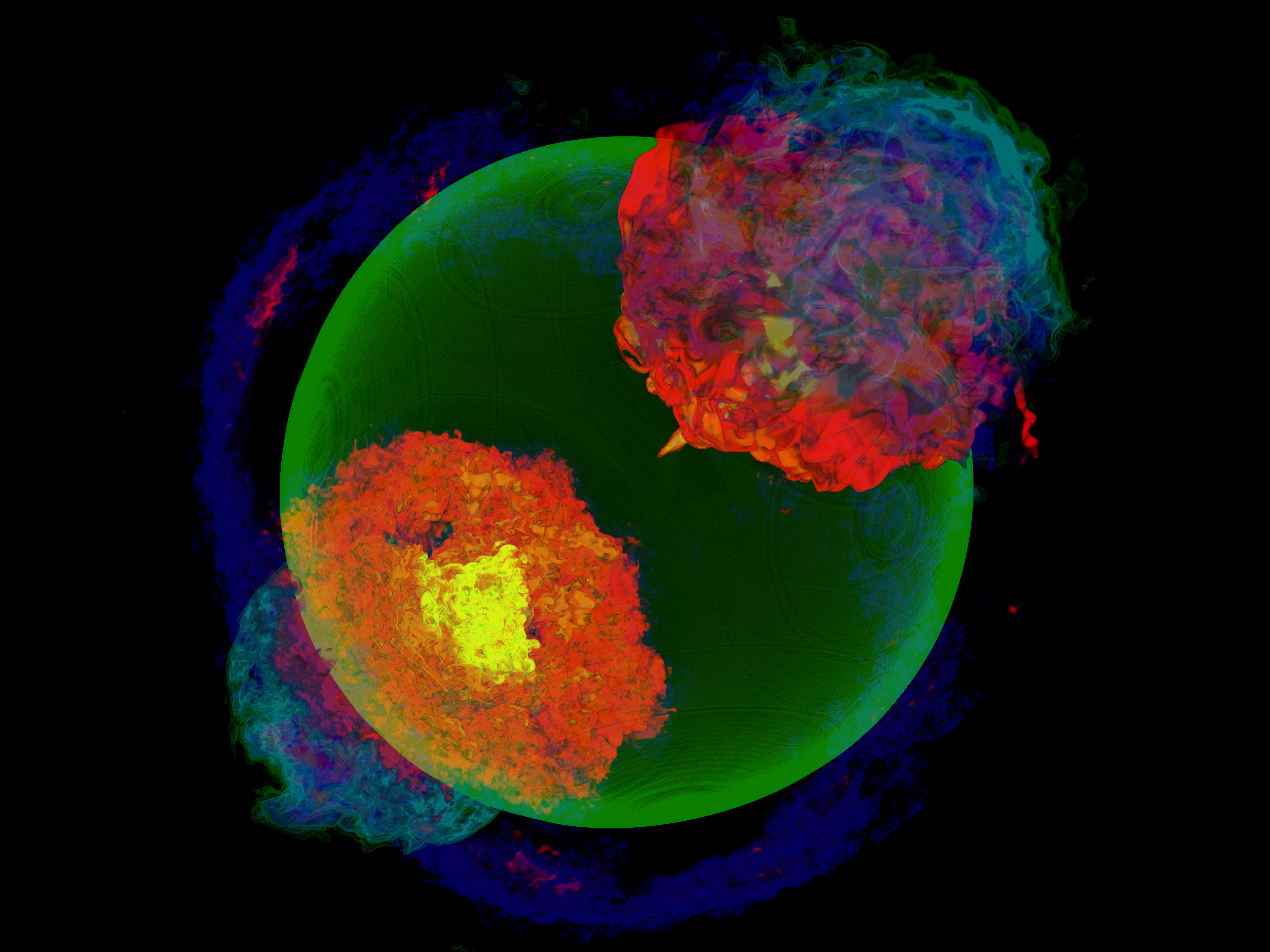 Reineke et al. (1999, 2002);
          Schmidt et al. (2006)
Deflagration
  To Detonation
Transition (DDT)
Plewa, Calder, Lamb (2004);
Townsley et al. (2007);
Jordan et al. (2007)
Pulsationally
 Driven DDT
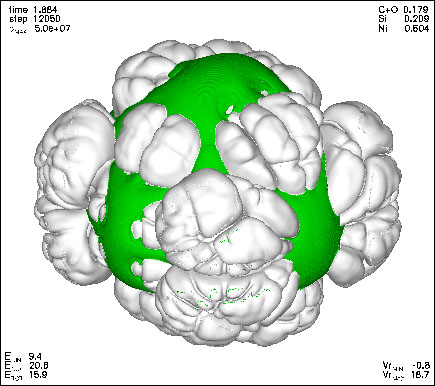 Khokhlov (1991);
     Gamezo et al. 
      (2004, 2005)
Khokhlov (1991)
3D Simulations of GCD Model             for Single-Bubble Initial Conditions
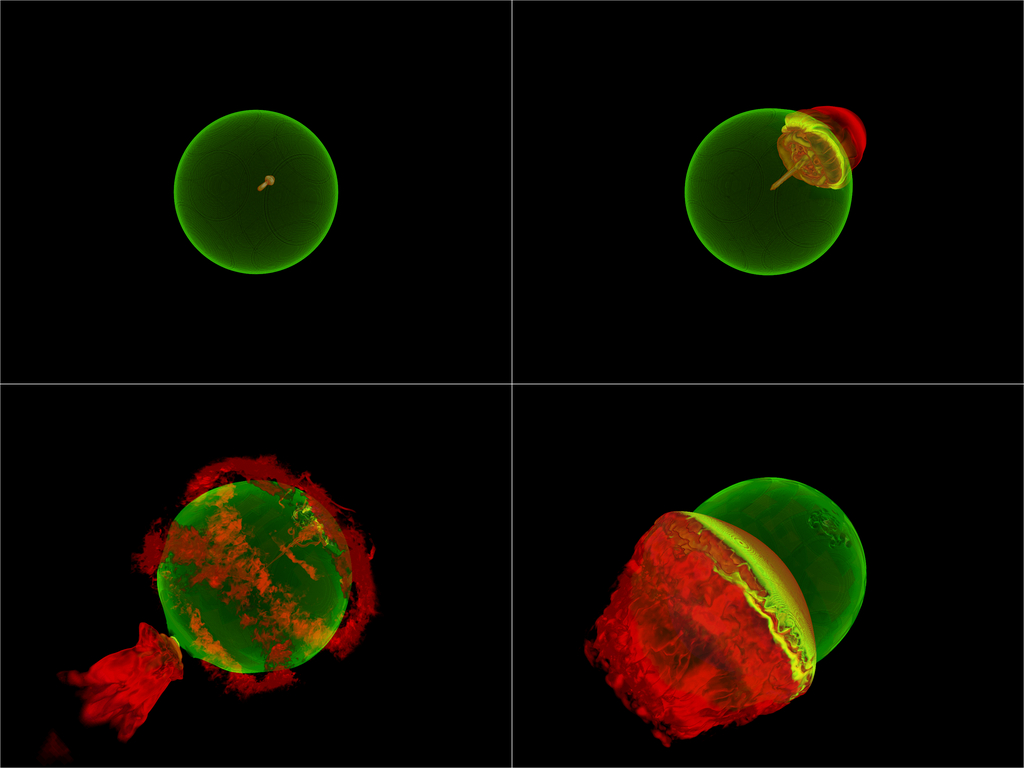 Jordan et al. (2008)
Comparison of Predicted and Observed Light Curves and Spectra
Comparison of U, V, B, R light curves predicted by GCD model and obs. of Type Ia 
Supernova SN 2001el
Comparison of spectra predicted by GCD model and obs. of Type Ia supernova SN 1994D
Kasen &
 Plewa (2006)
Moving into an era where comparisons of high-fidelity, 3D, whole-star stimulations and high-quality observations will allow us to discriminate among proposed explosion mechanisms
Conclusions
Robust evidence for cosmic acceleration from Supernovae, now confirmed by other probes

Systematic errors temporarily pose challenges to reaching greater precision in dark energy properties, but 

We have data in hand to partially resolve these issues for SNe: retrain light-curve models using SDSS, CSP, CfA, SNF,…

 Future experiments will/must be designed to control systematic errors and exploit complementarity of multiple probes: DES, PanSTARRS, LSST, JDEM, augmented by new low-redshift surveys: PanSTARRS, Palomar Transit, Quest,…
79